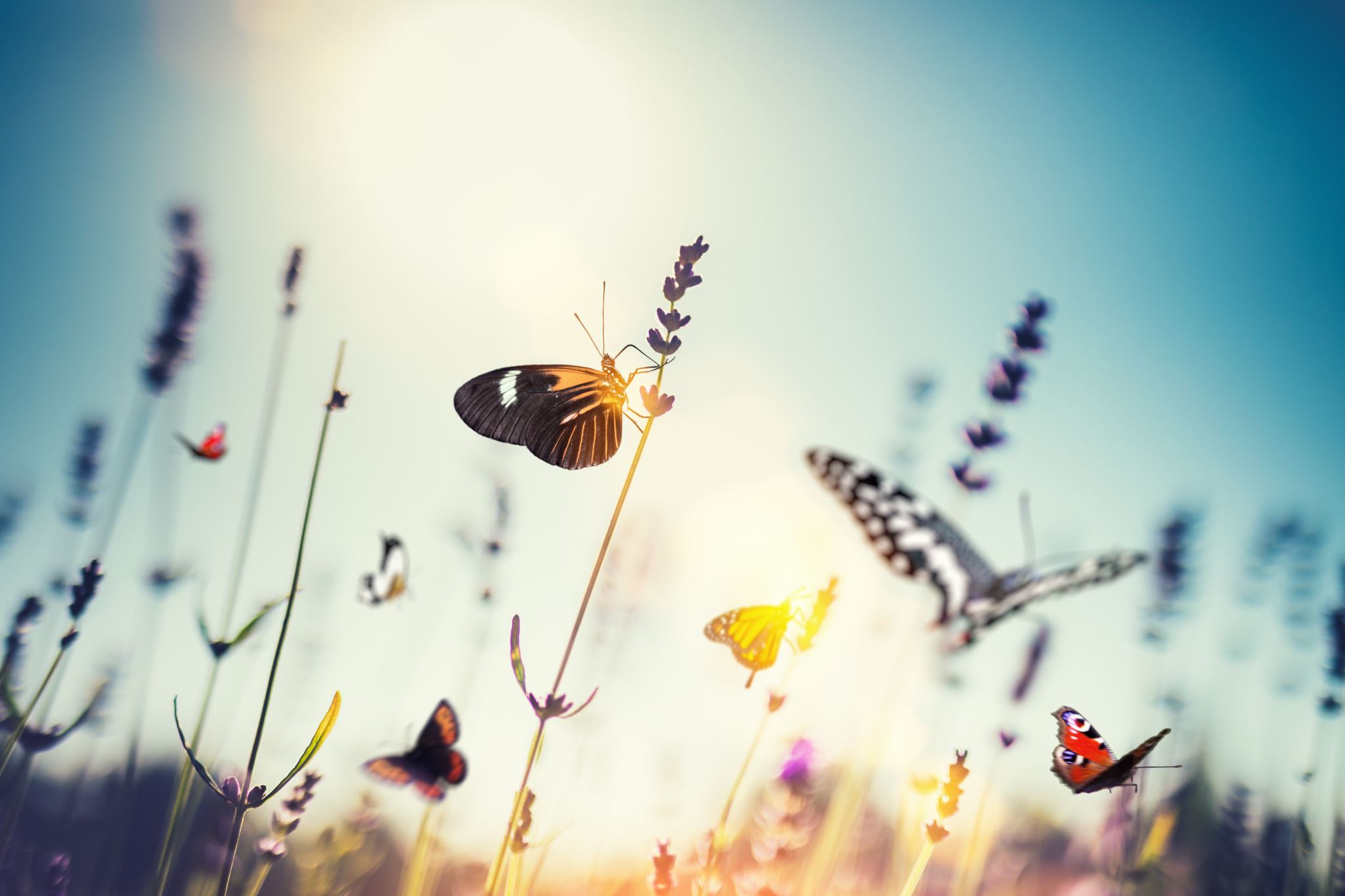 Гербарій
Rosidae (2)
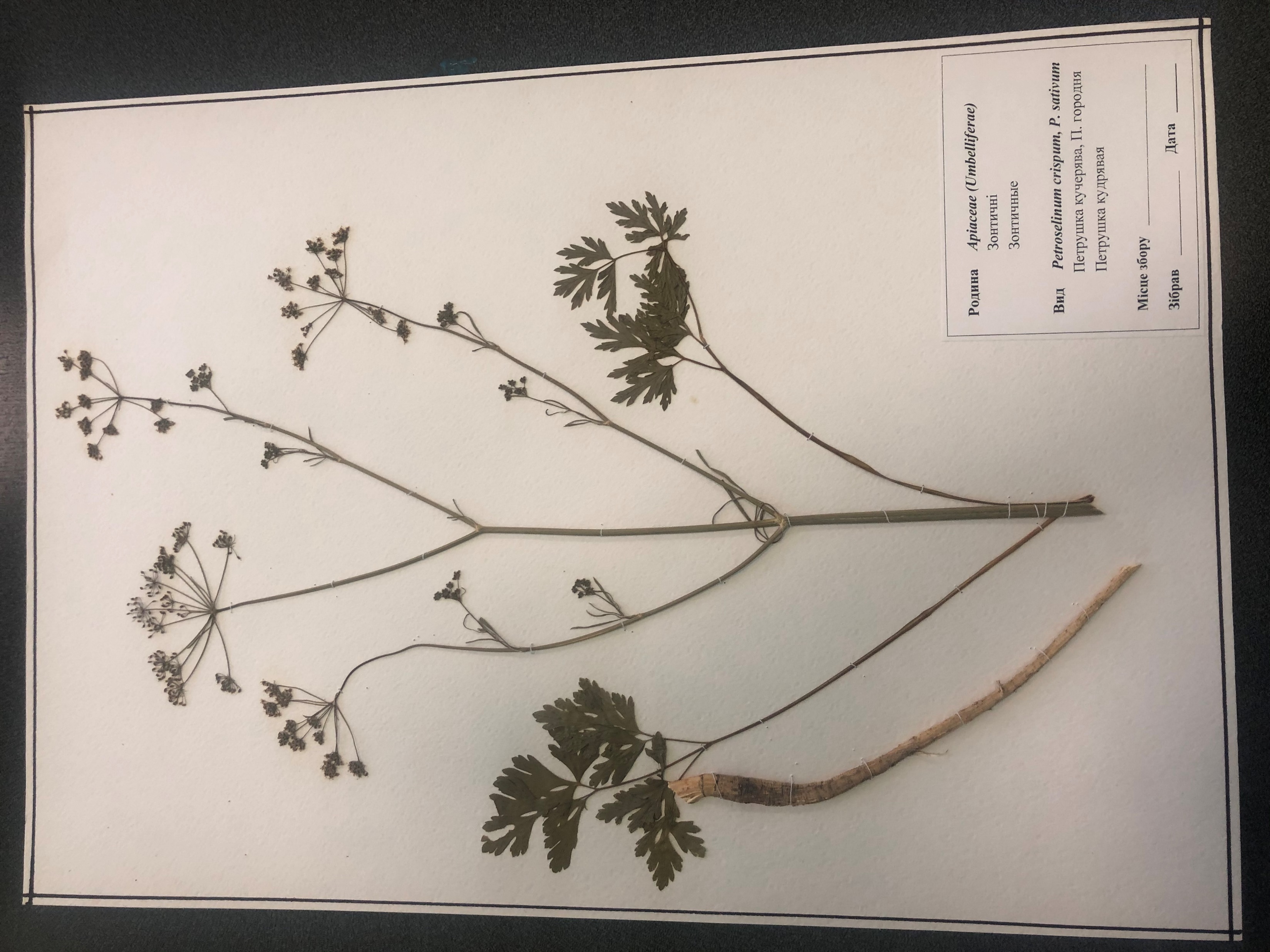 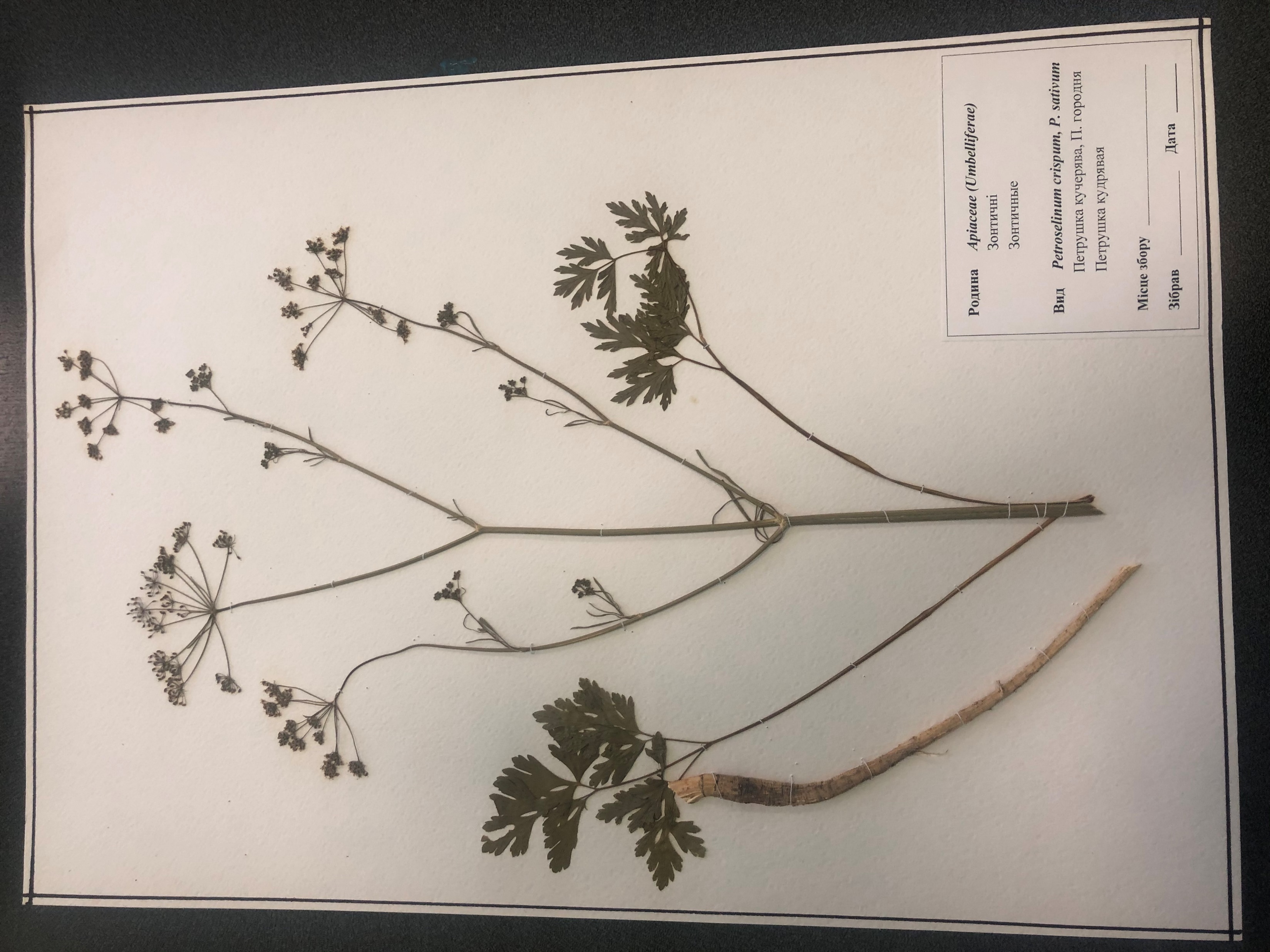 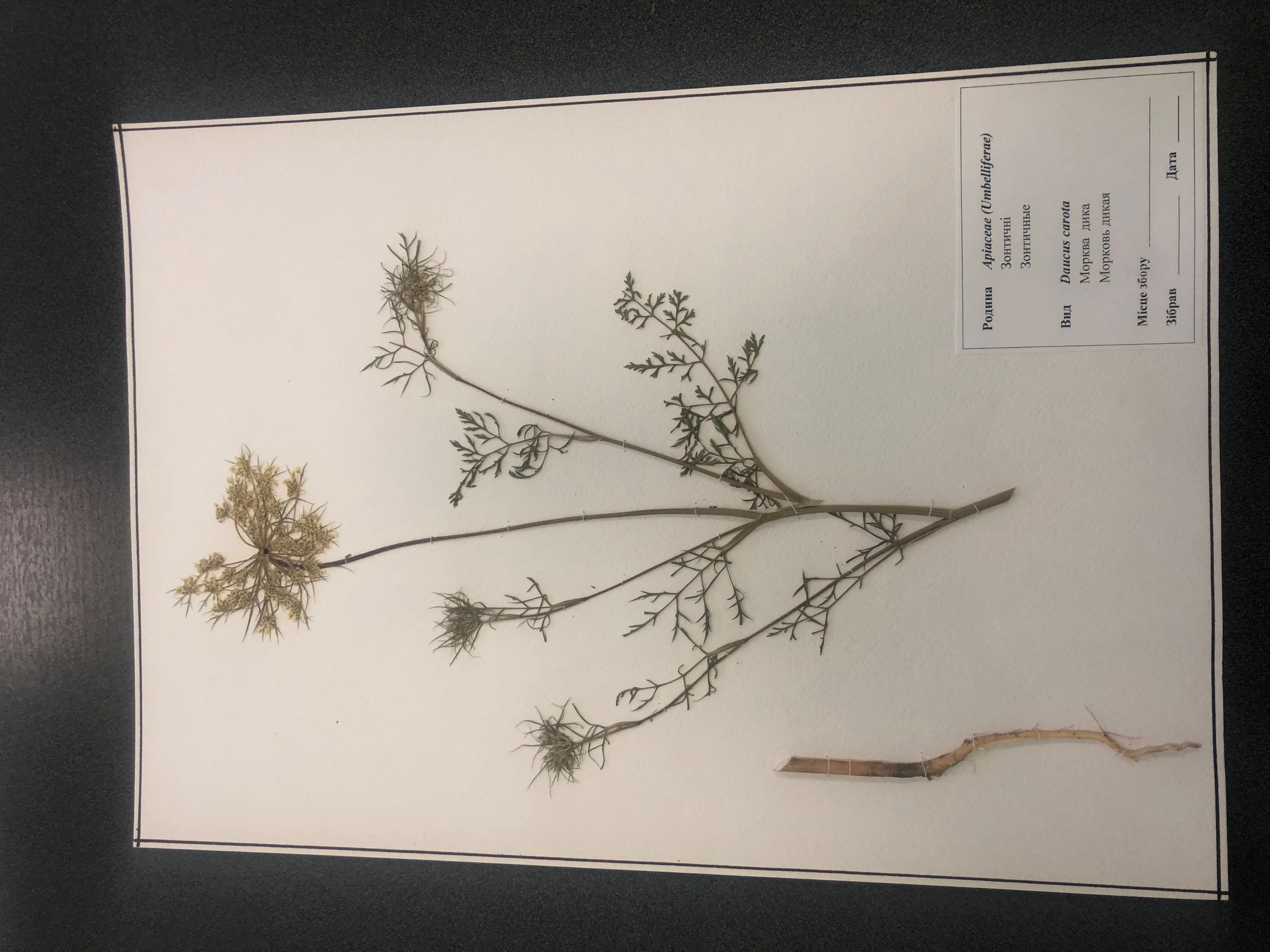 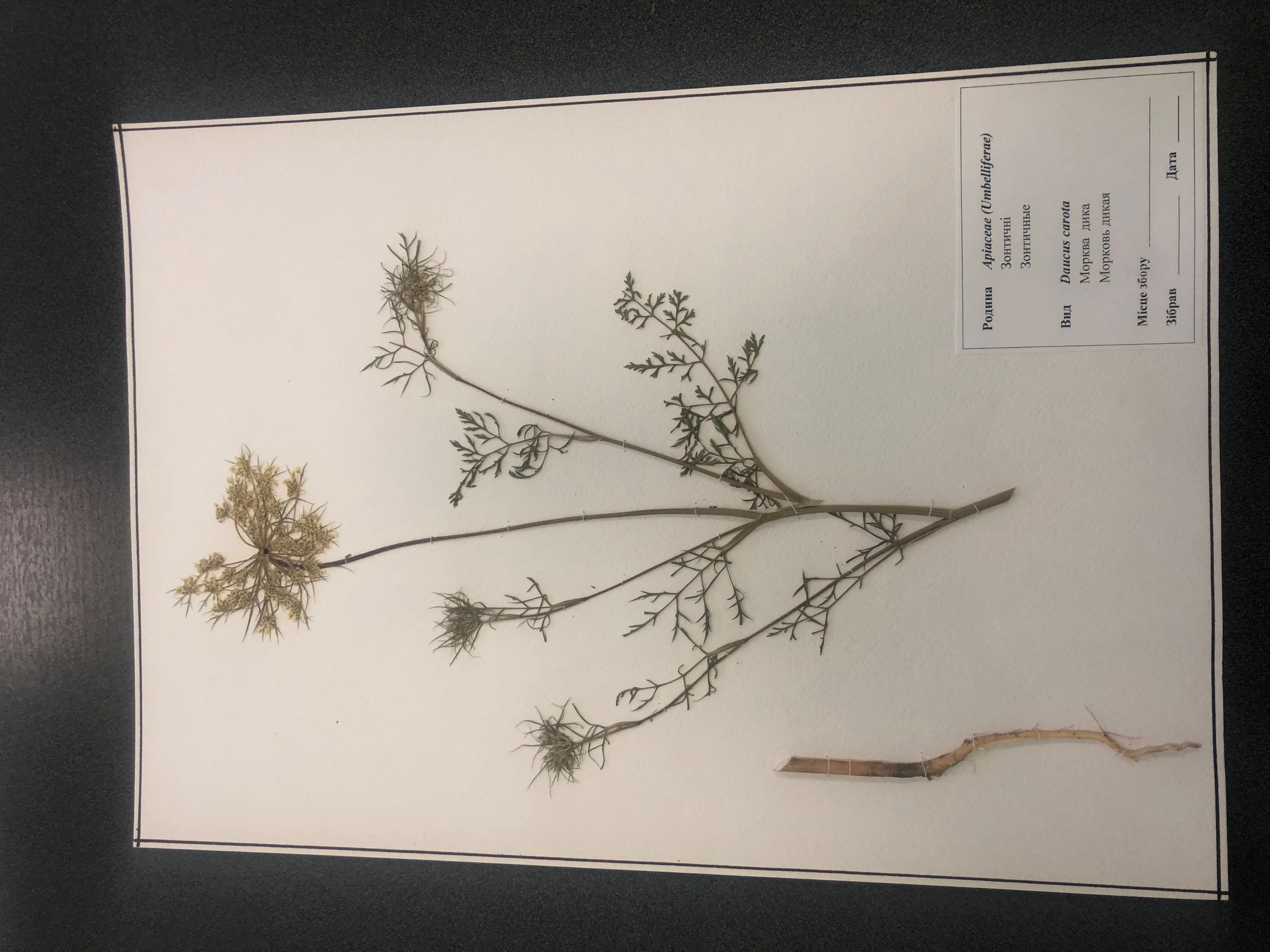 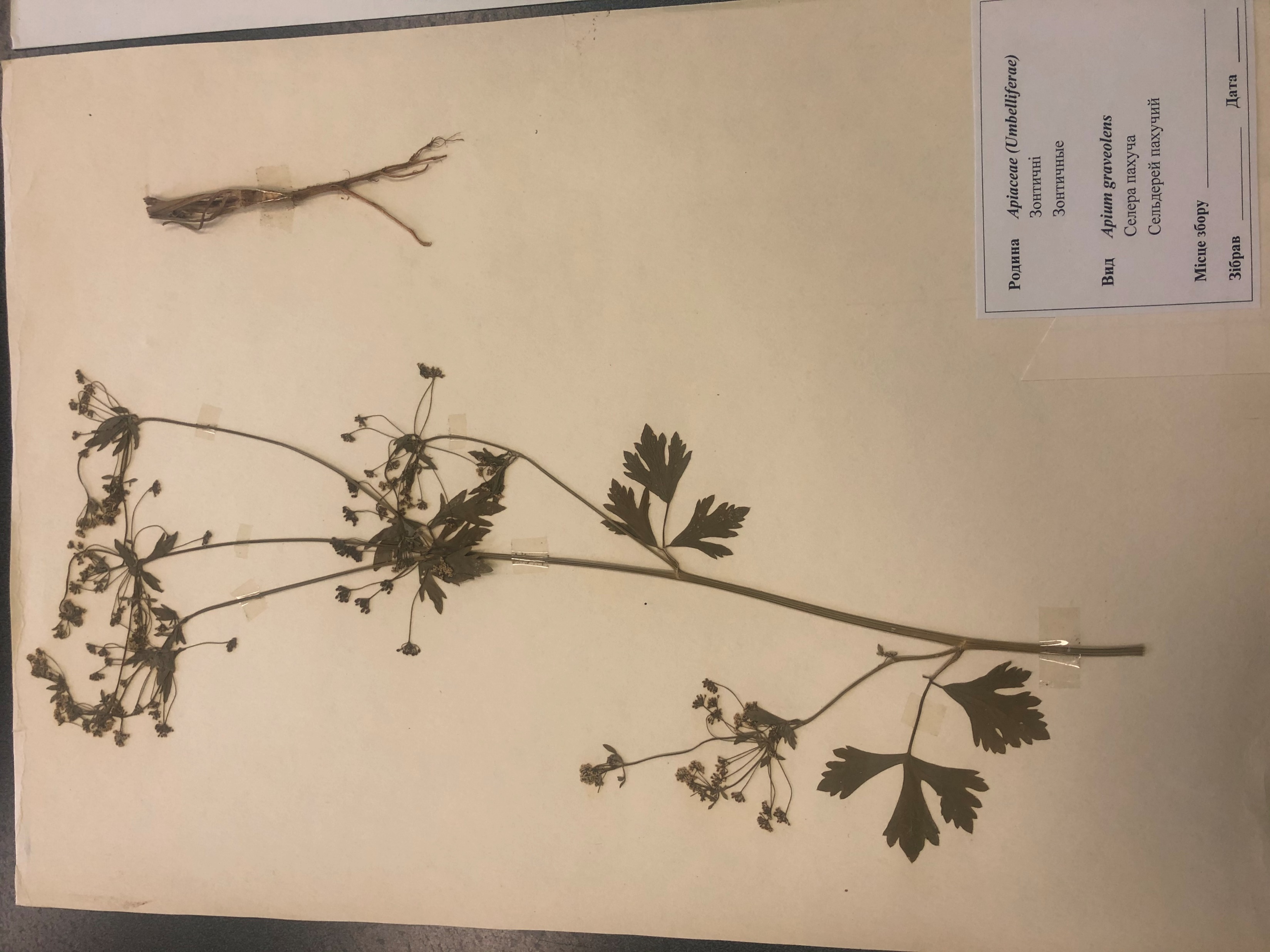 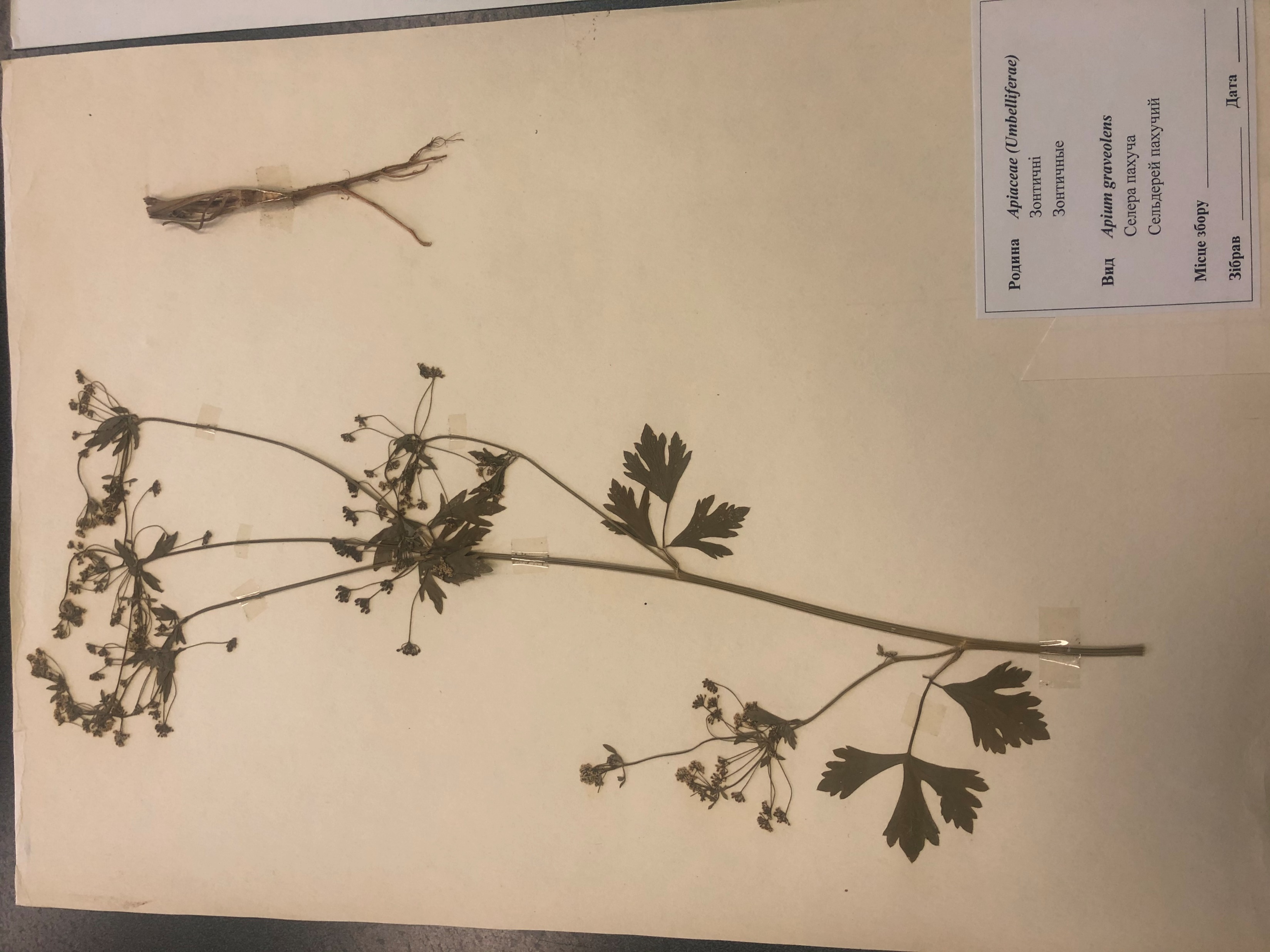 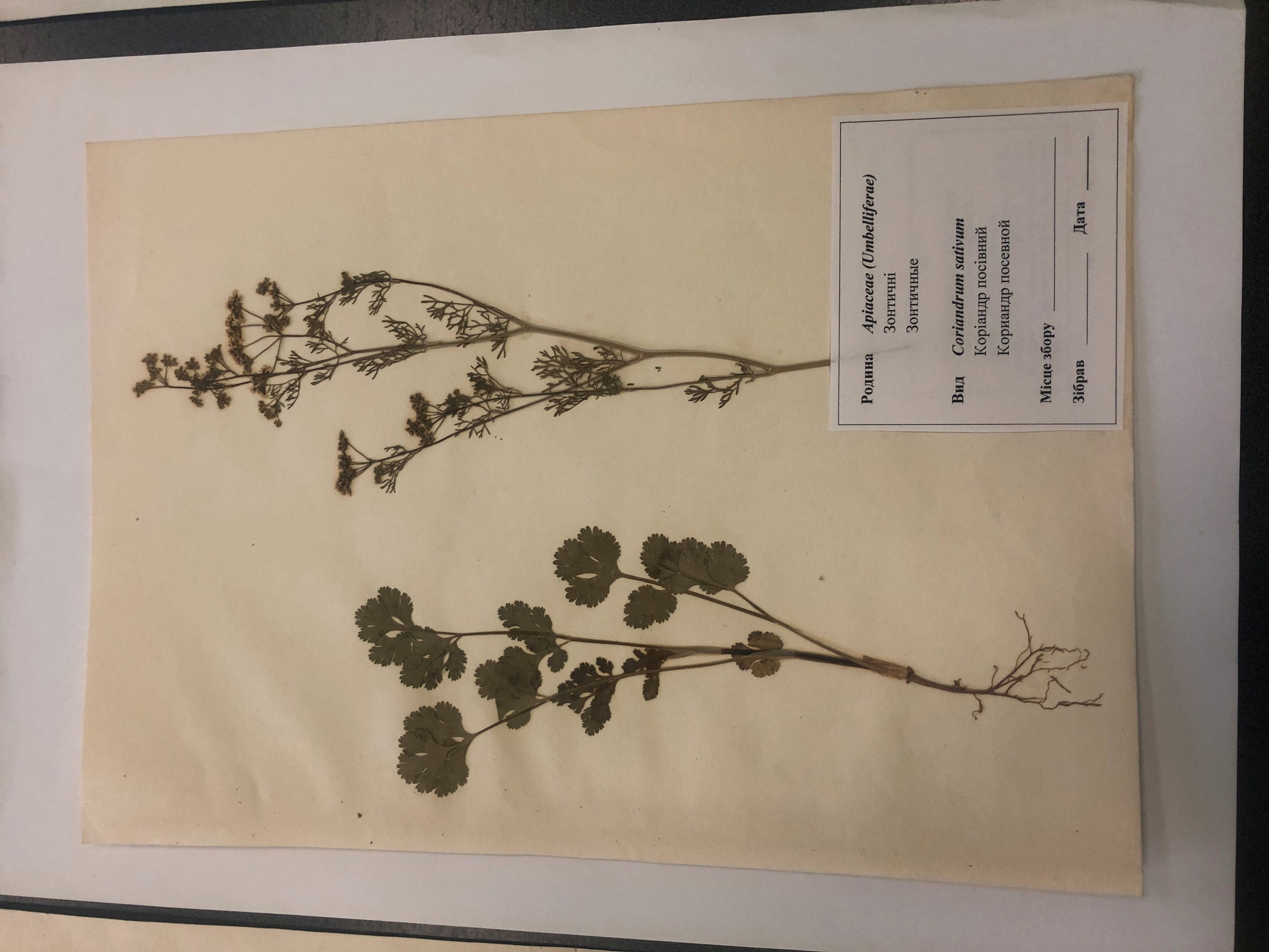 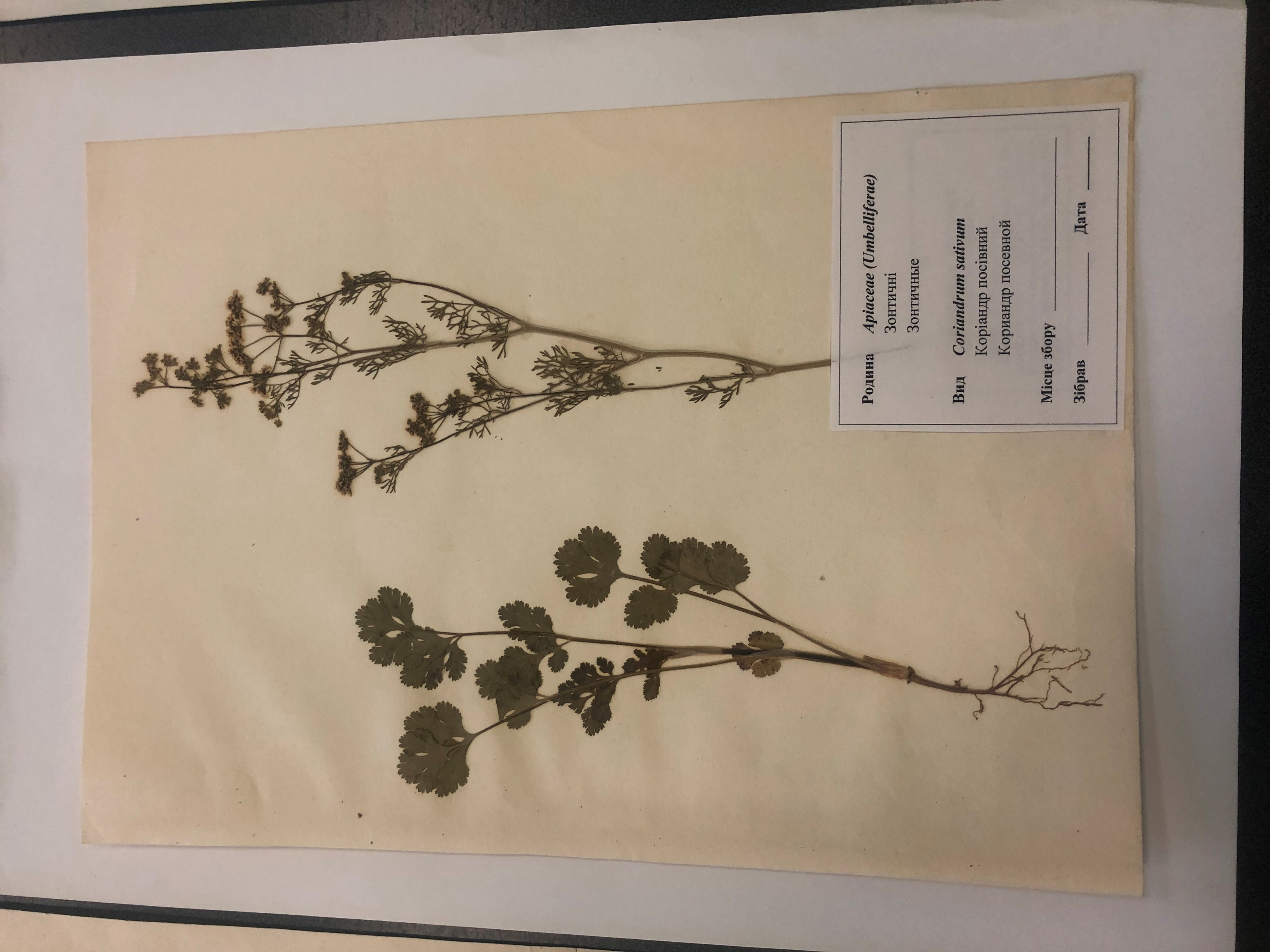 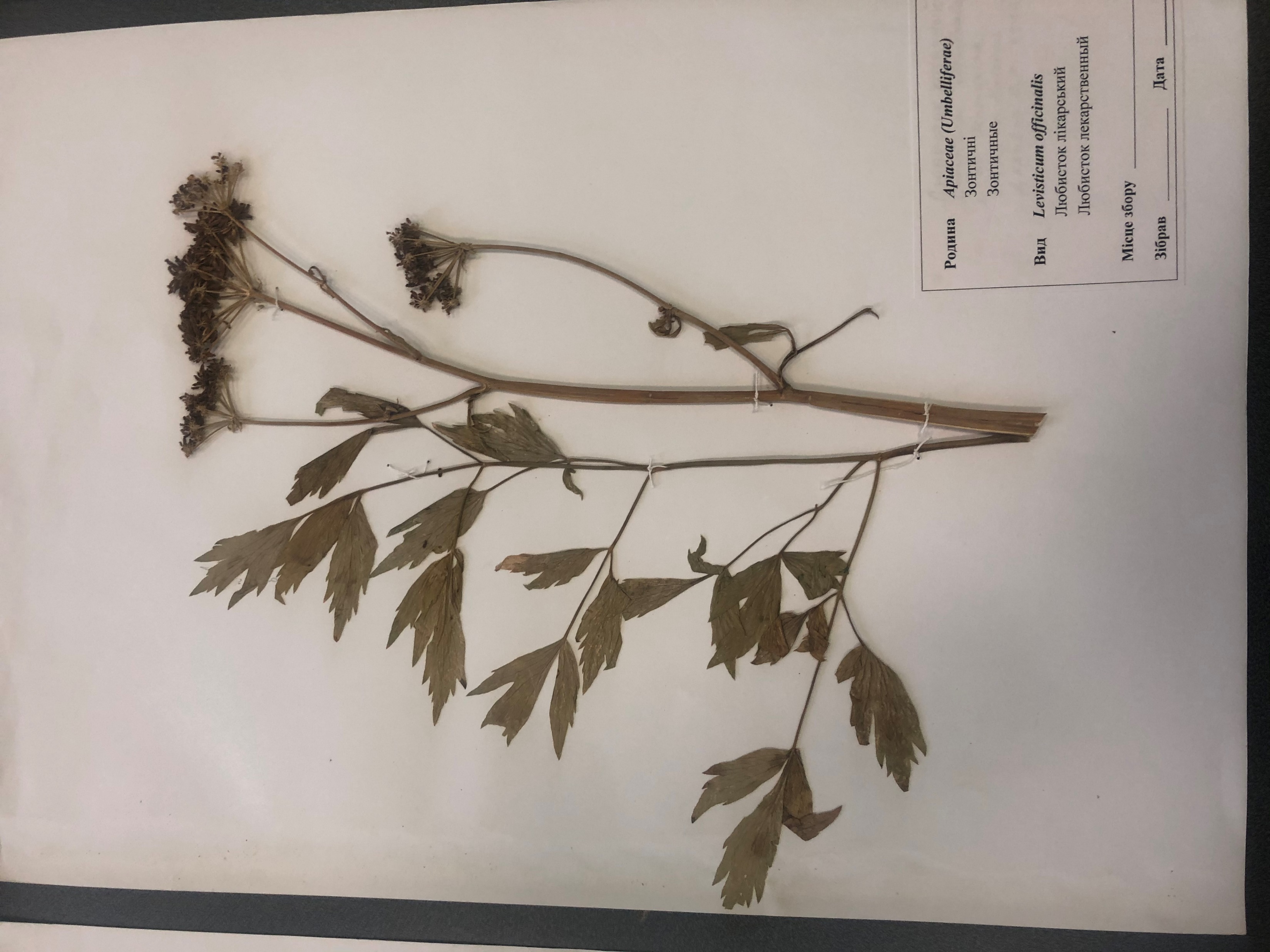 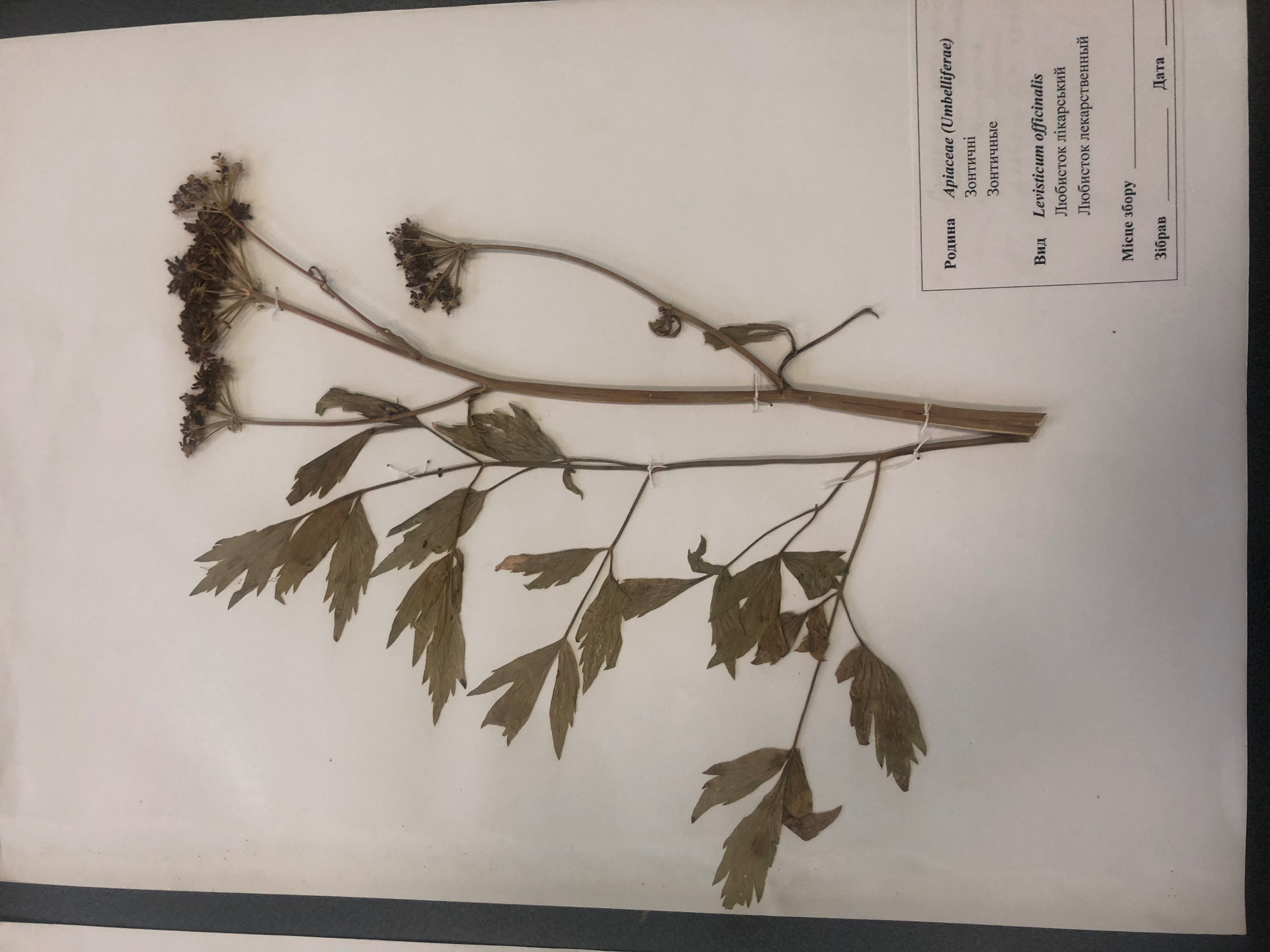 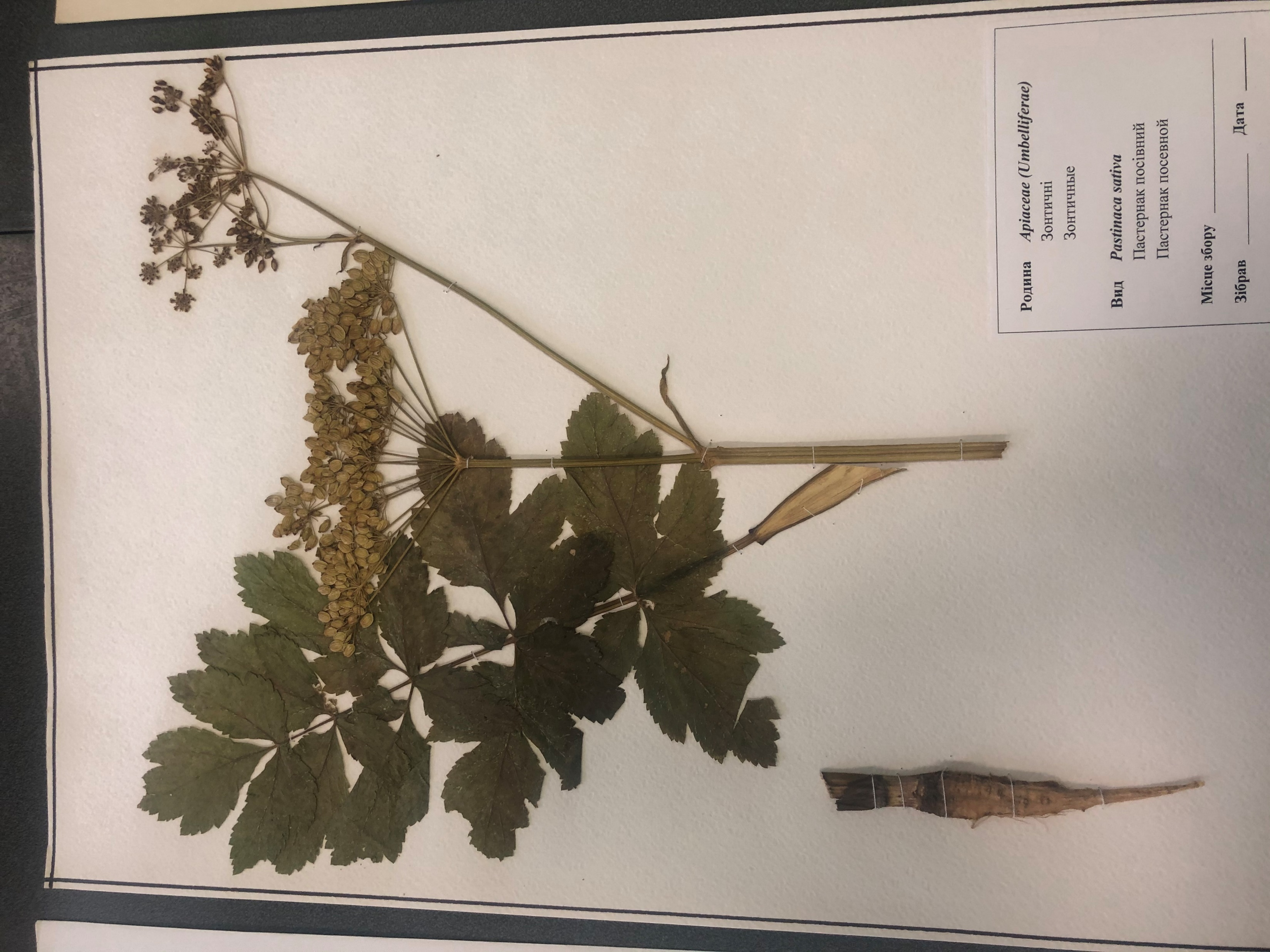 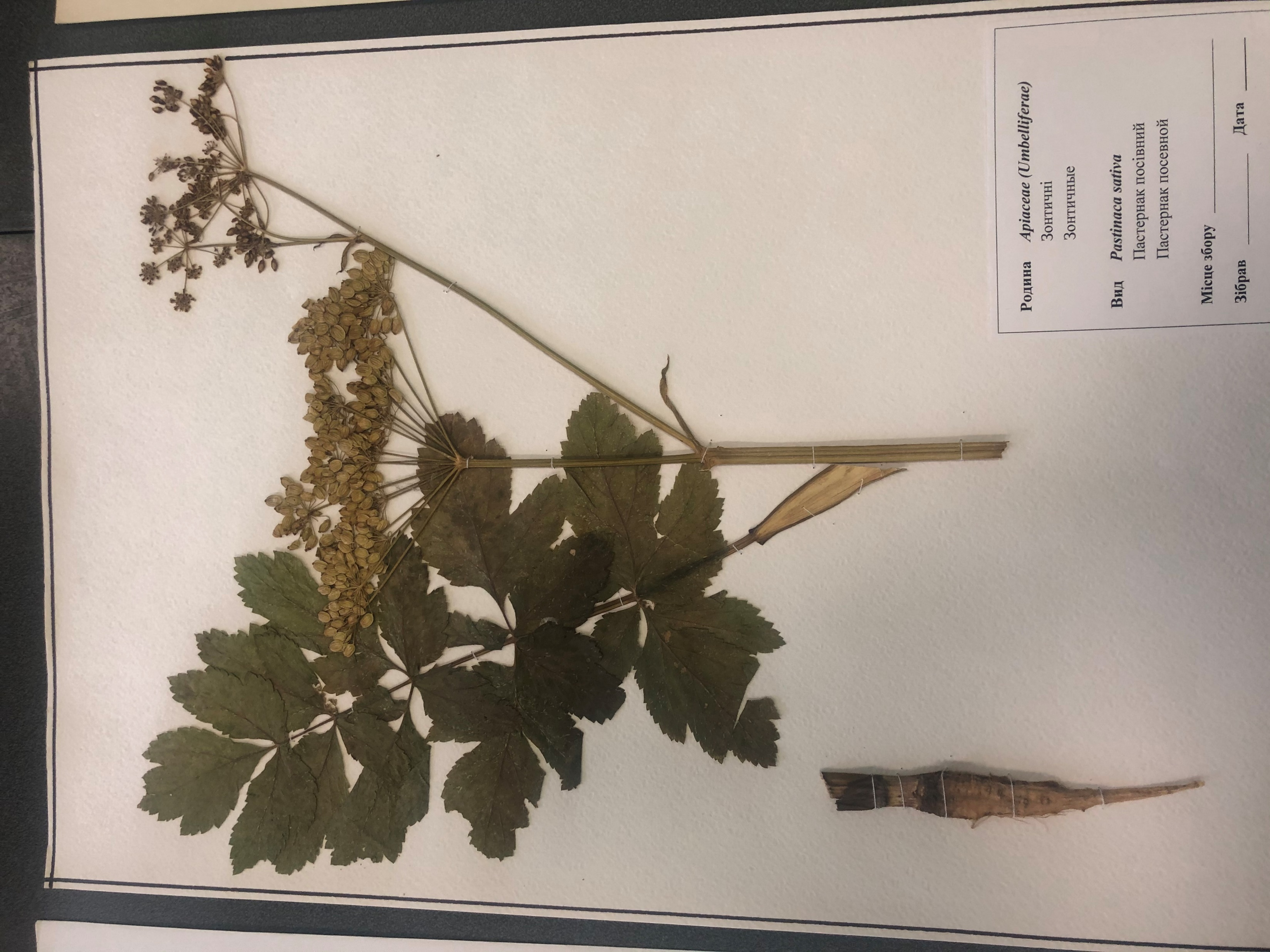 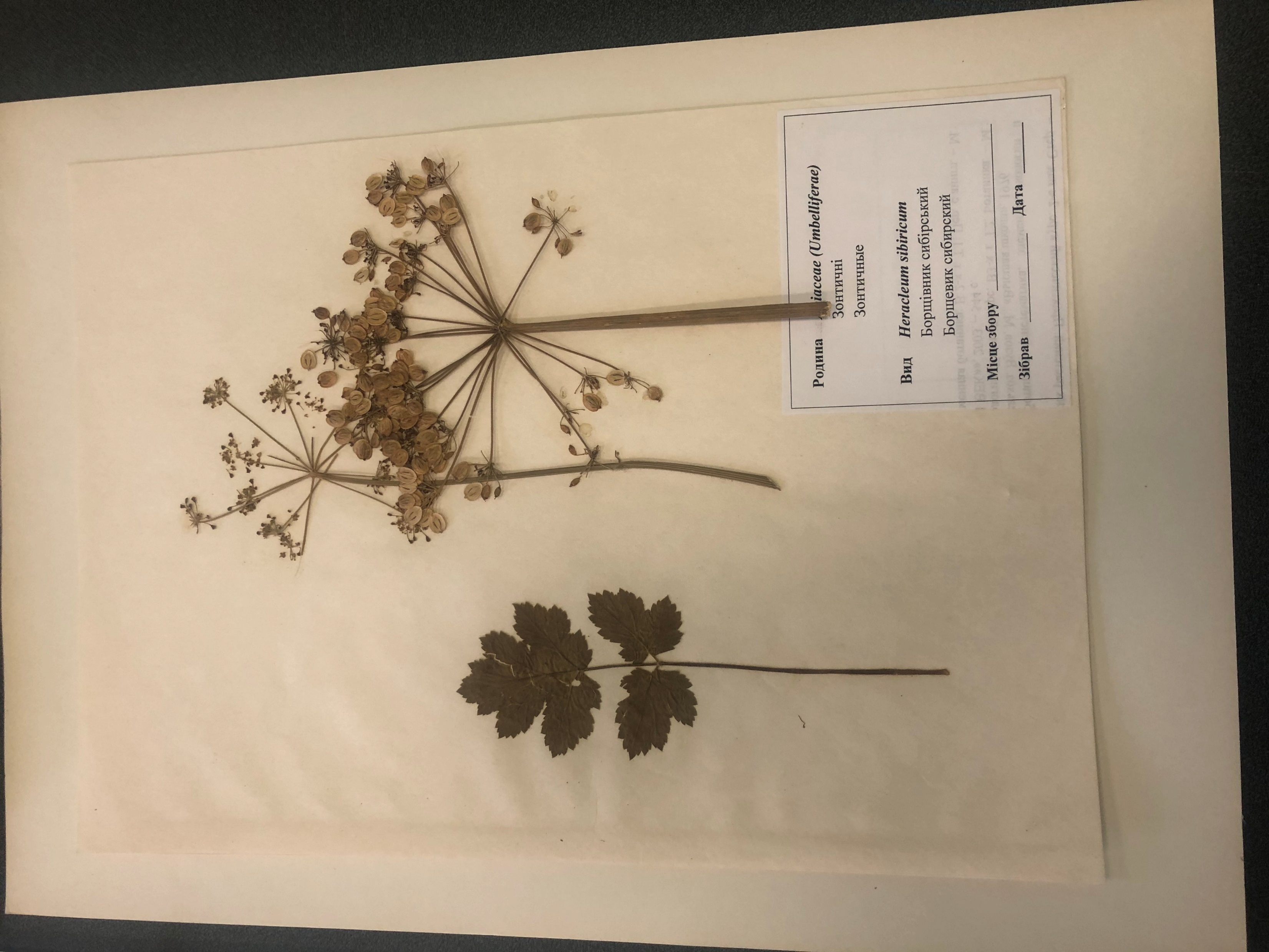 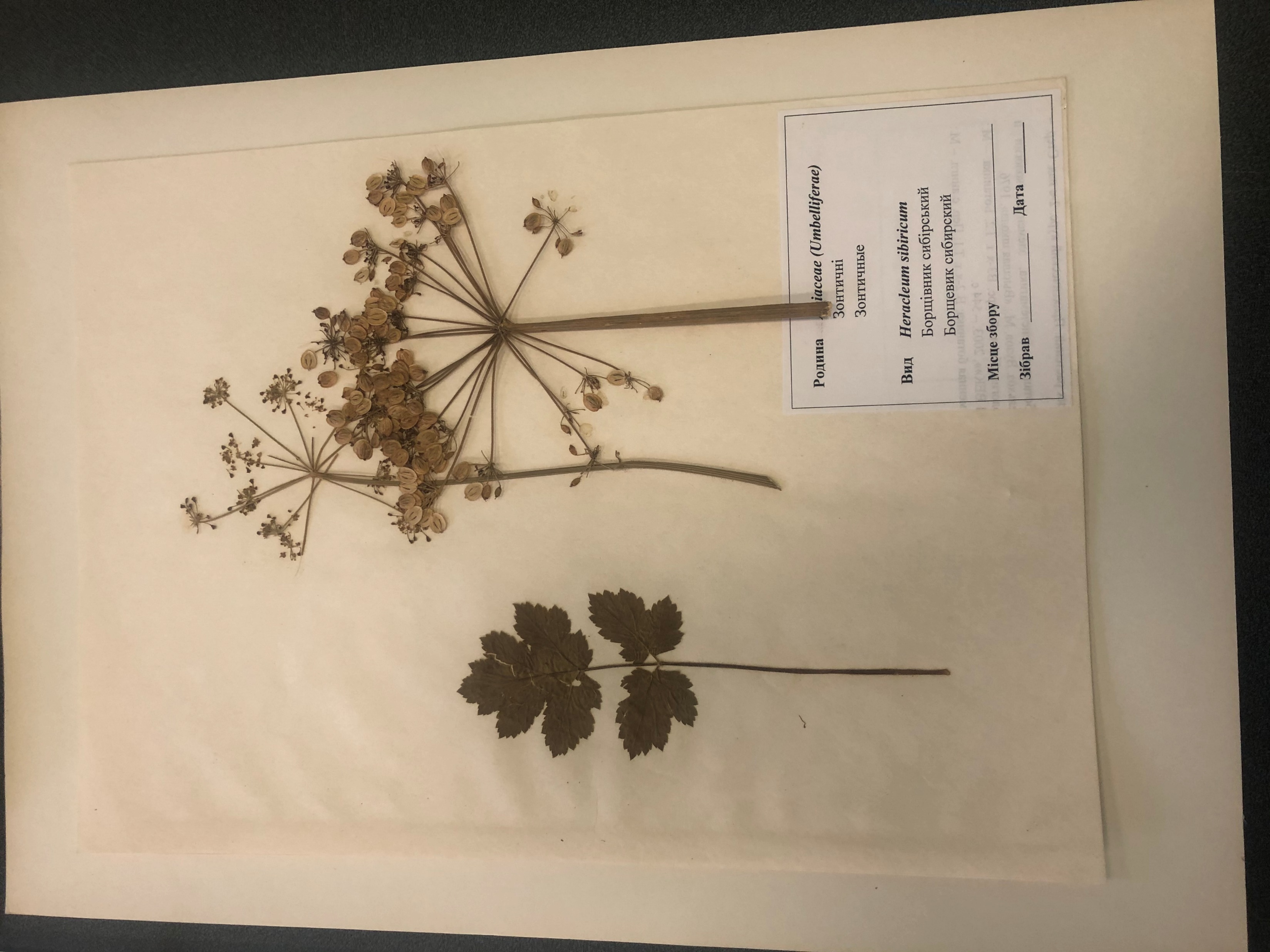 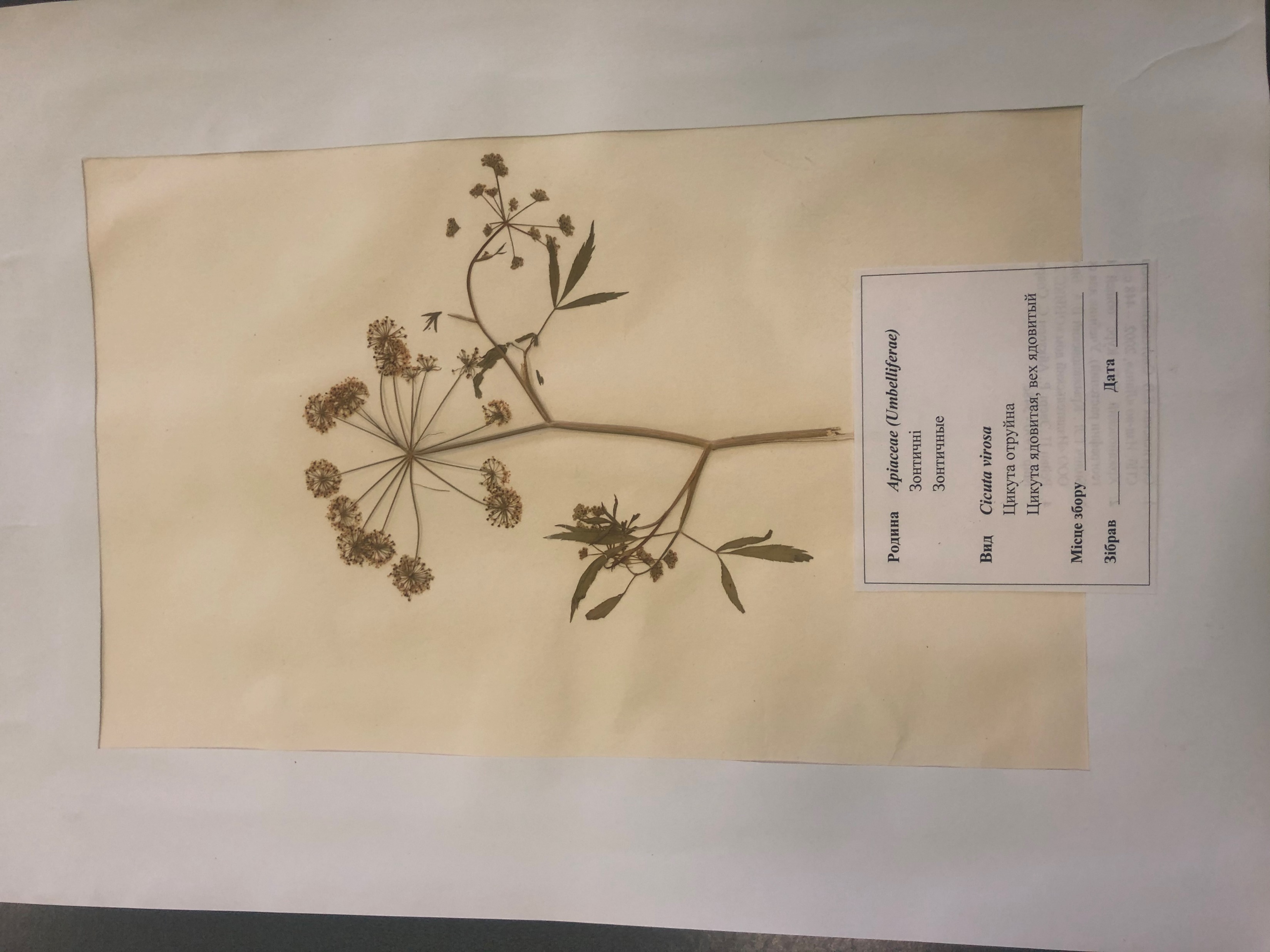 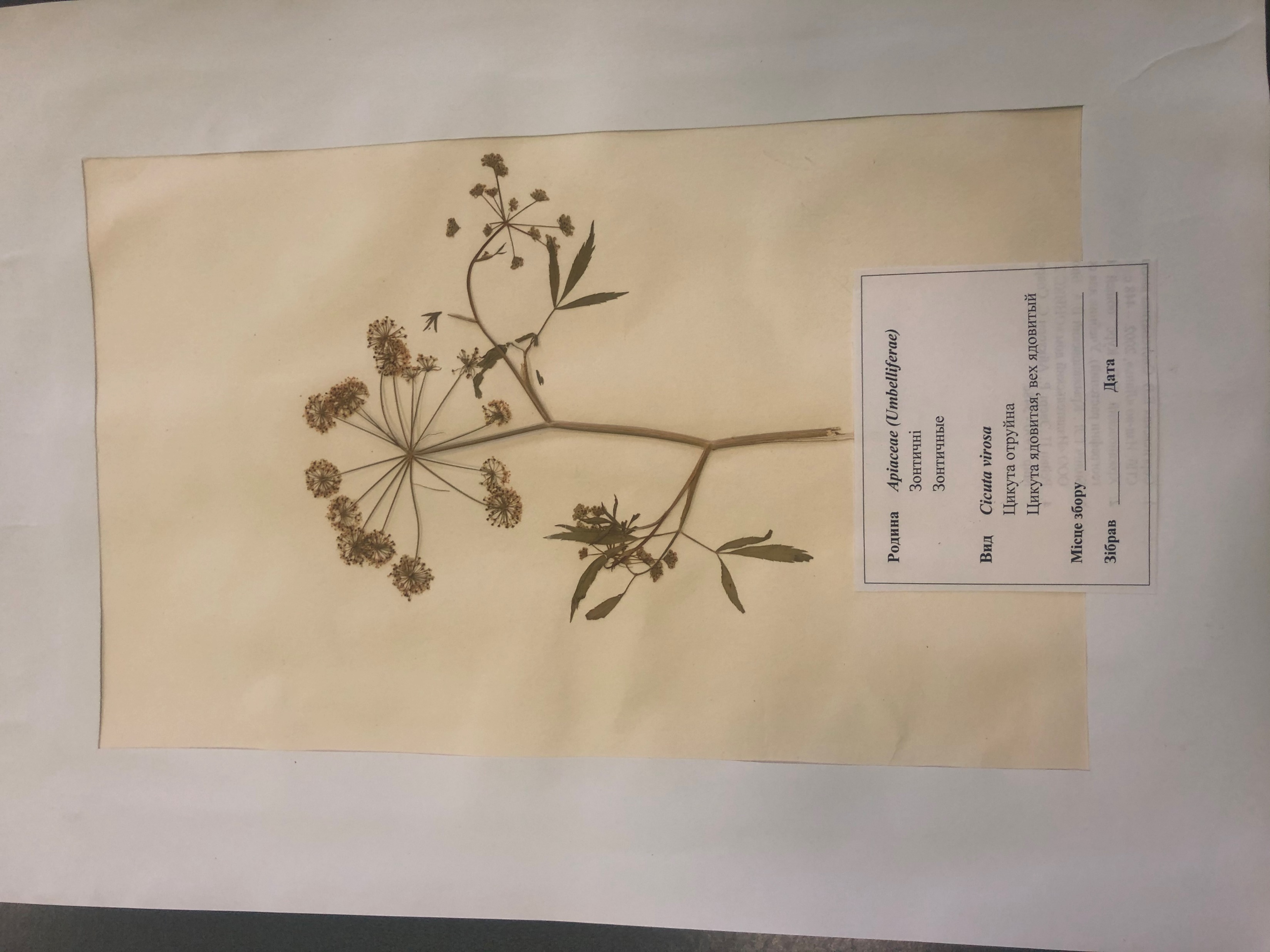 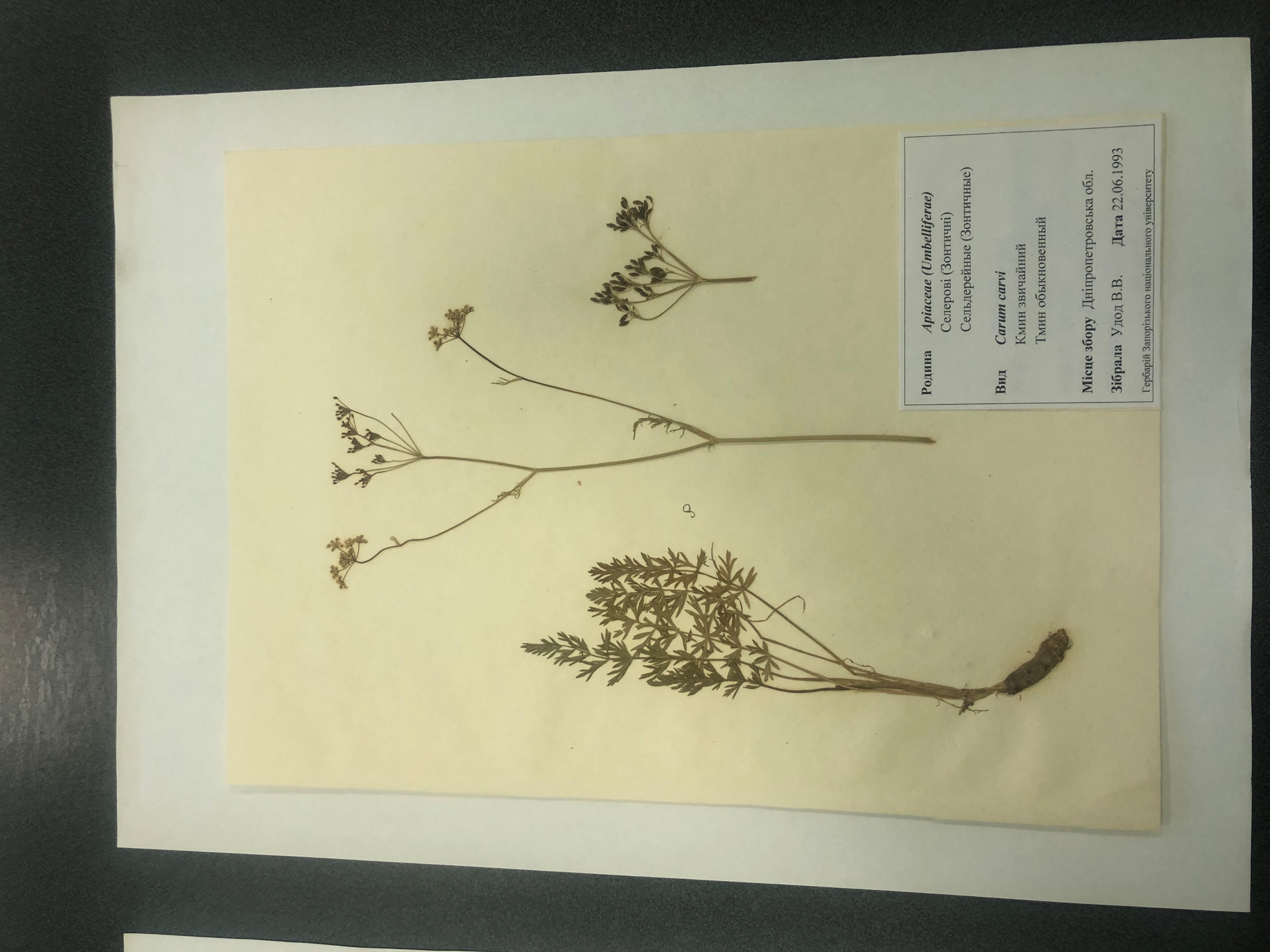 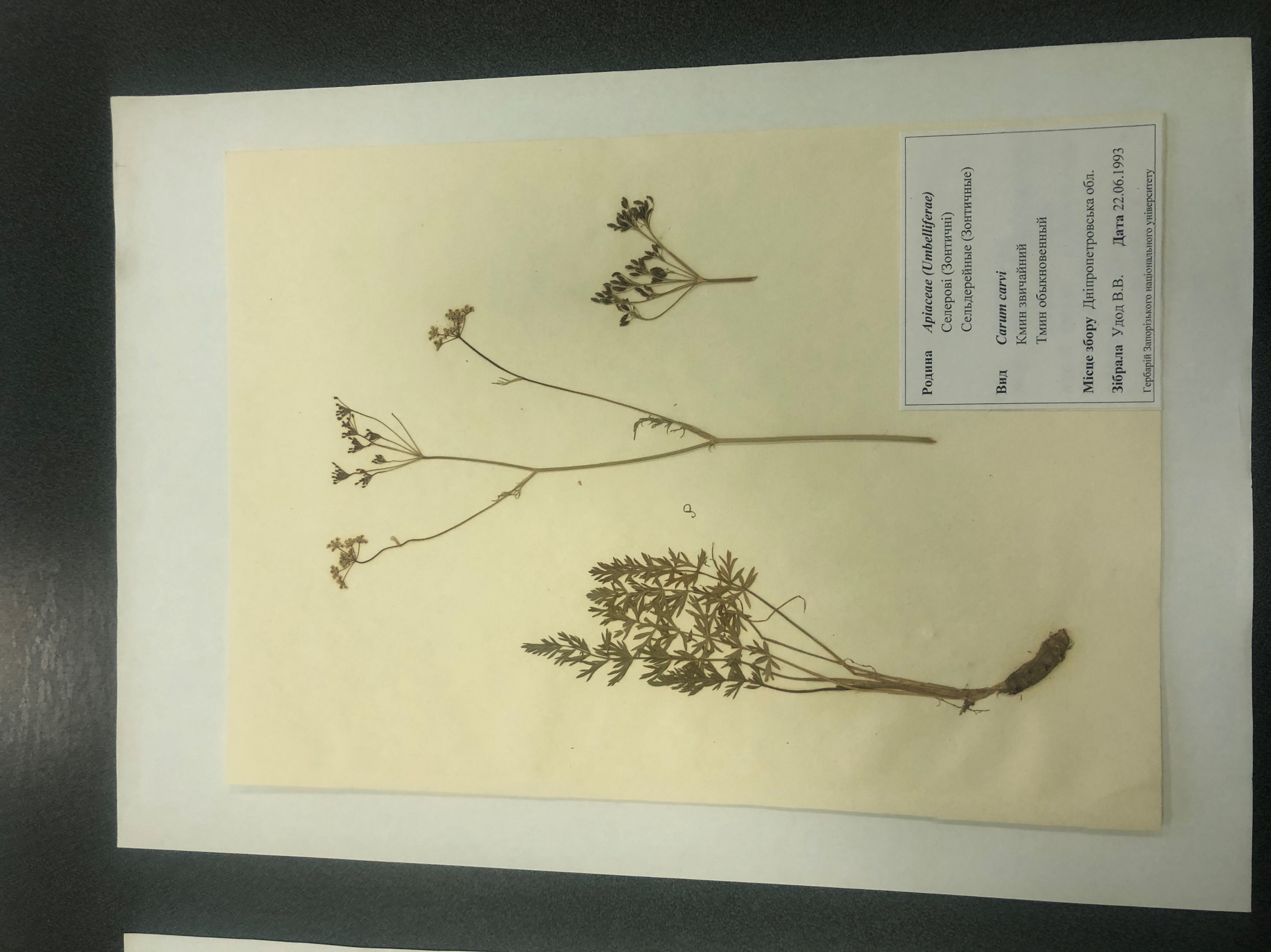 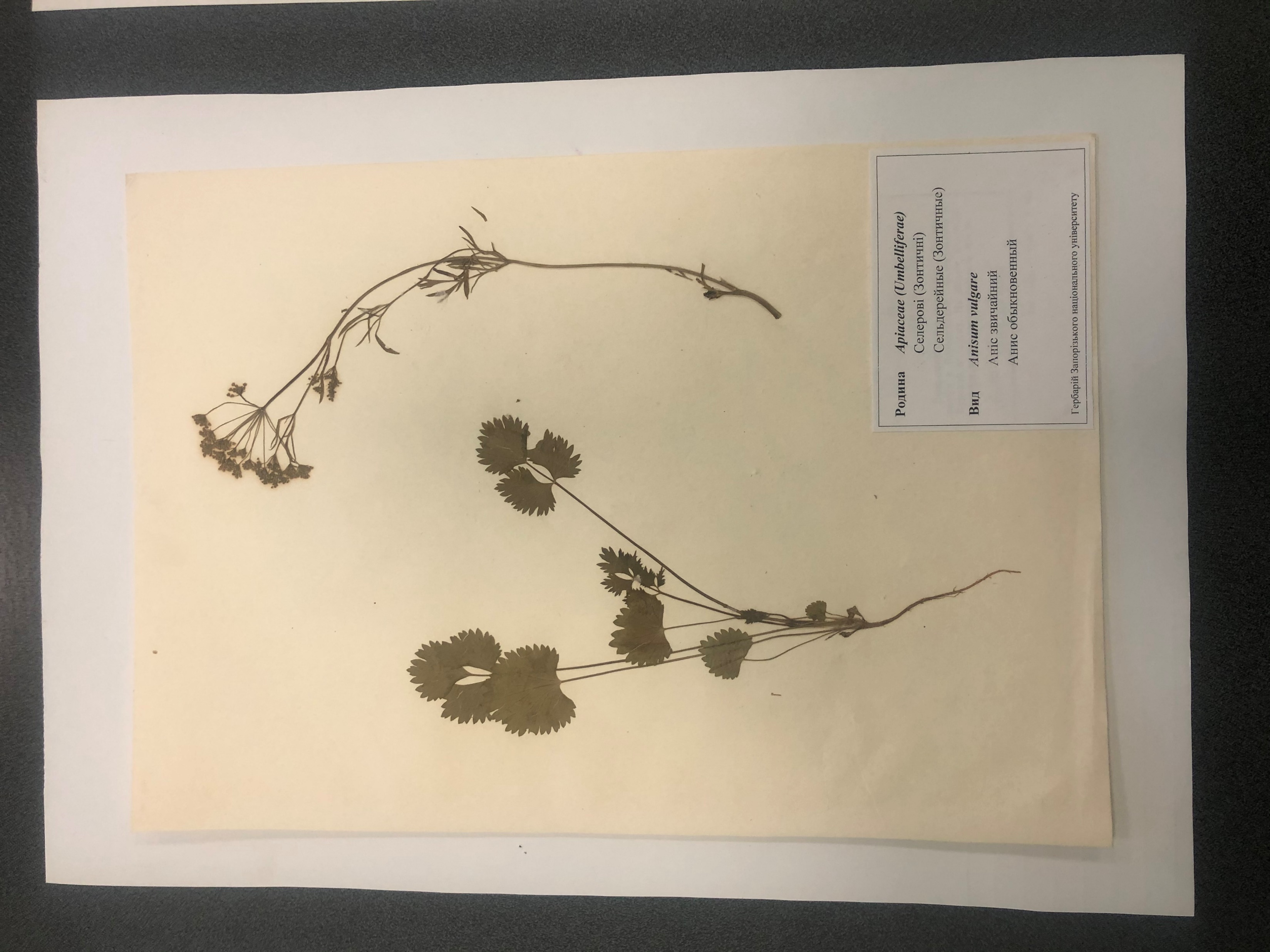 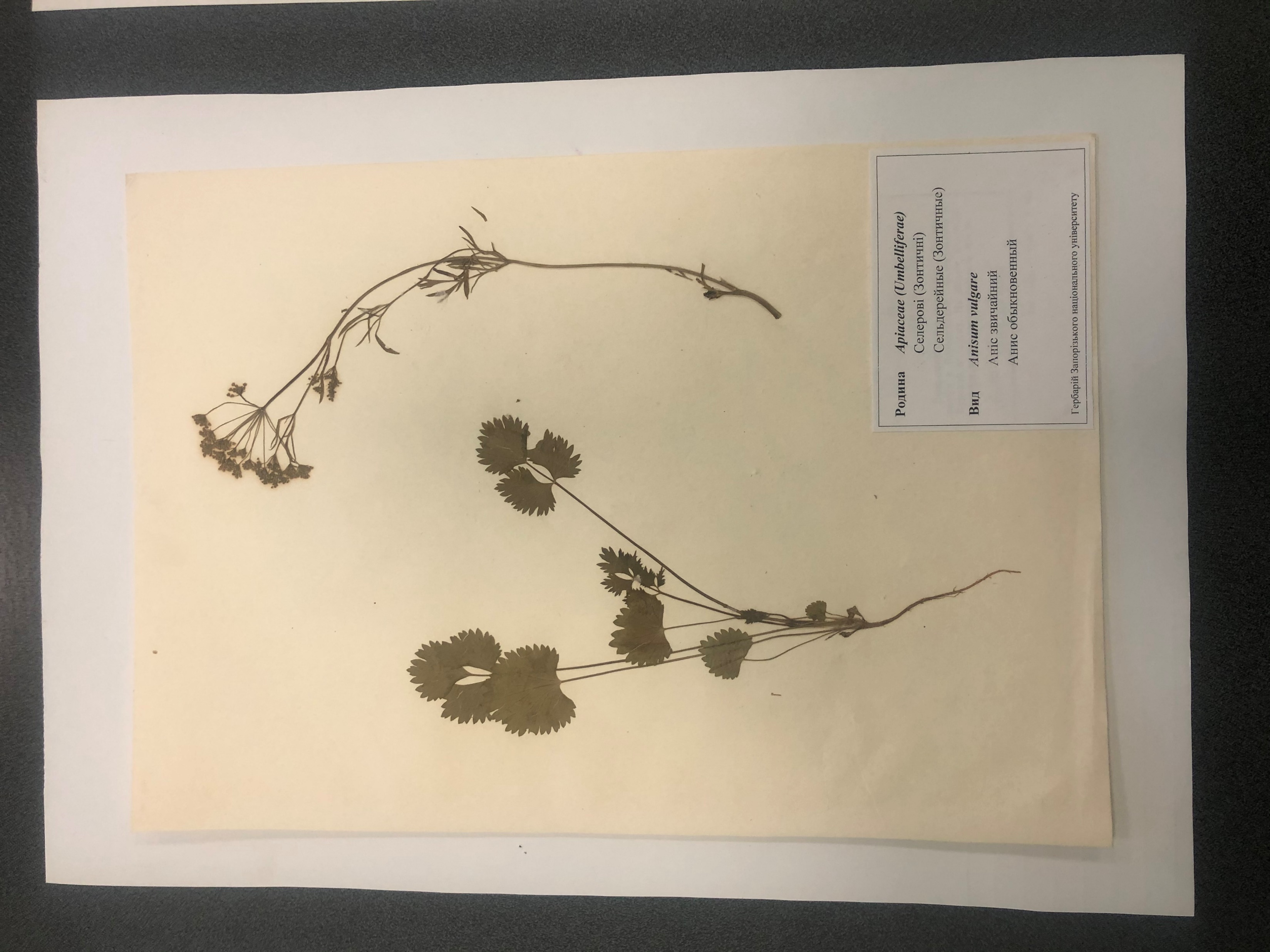 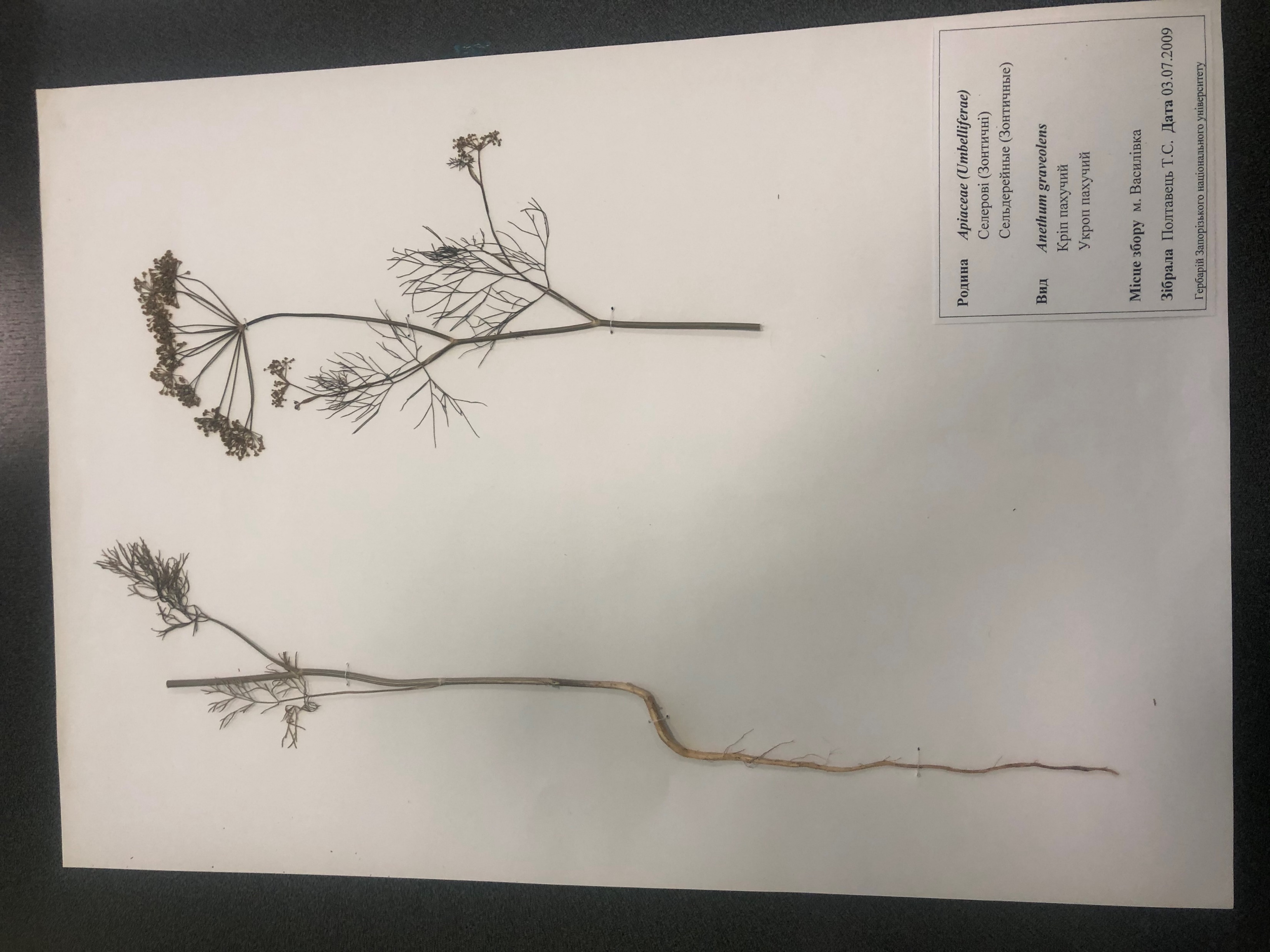 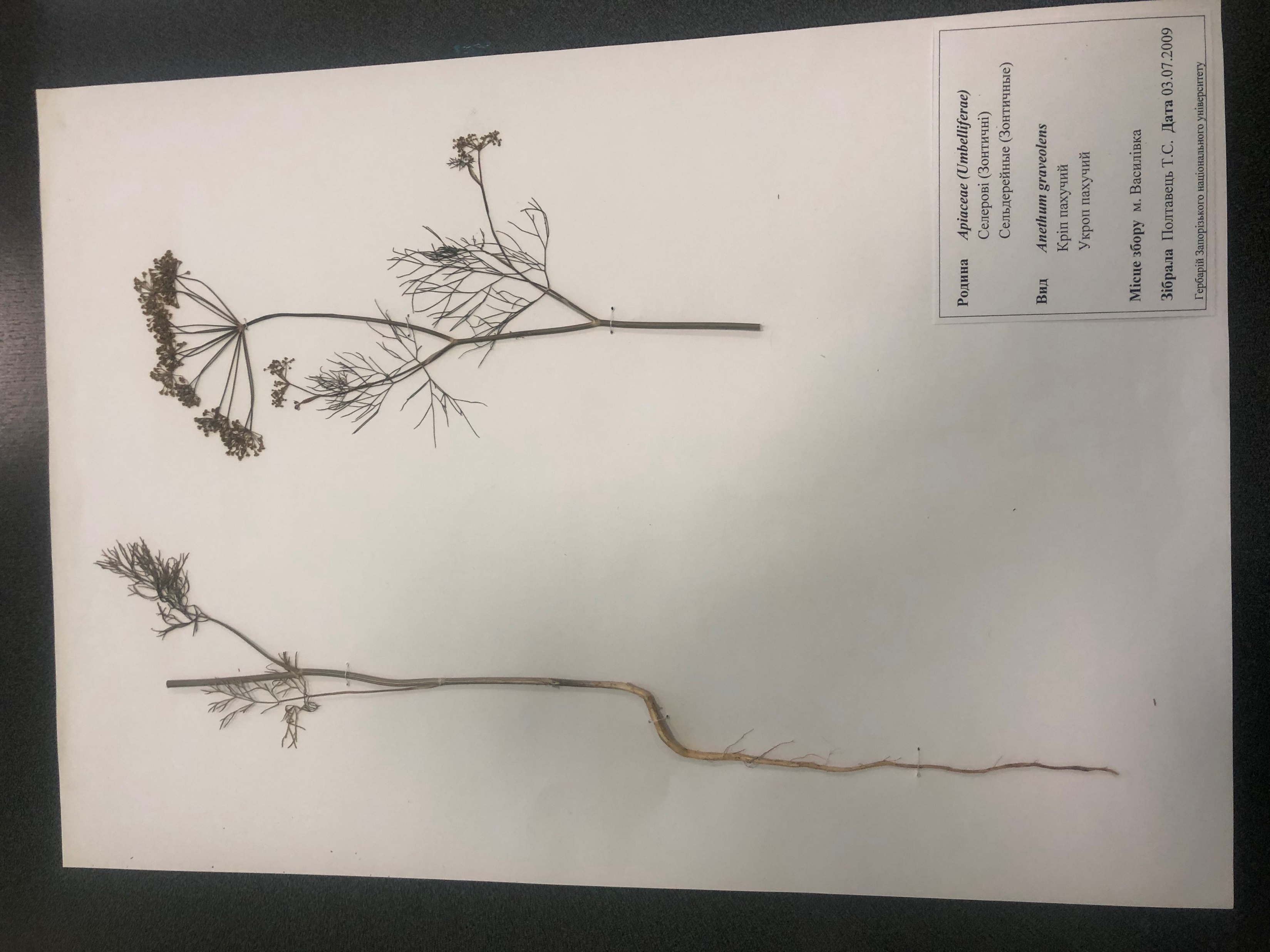 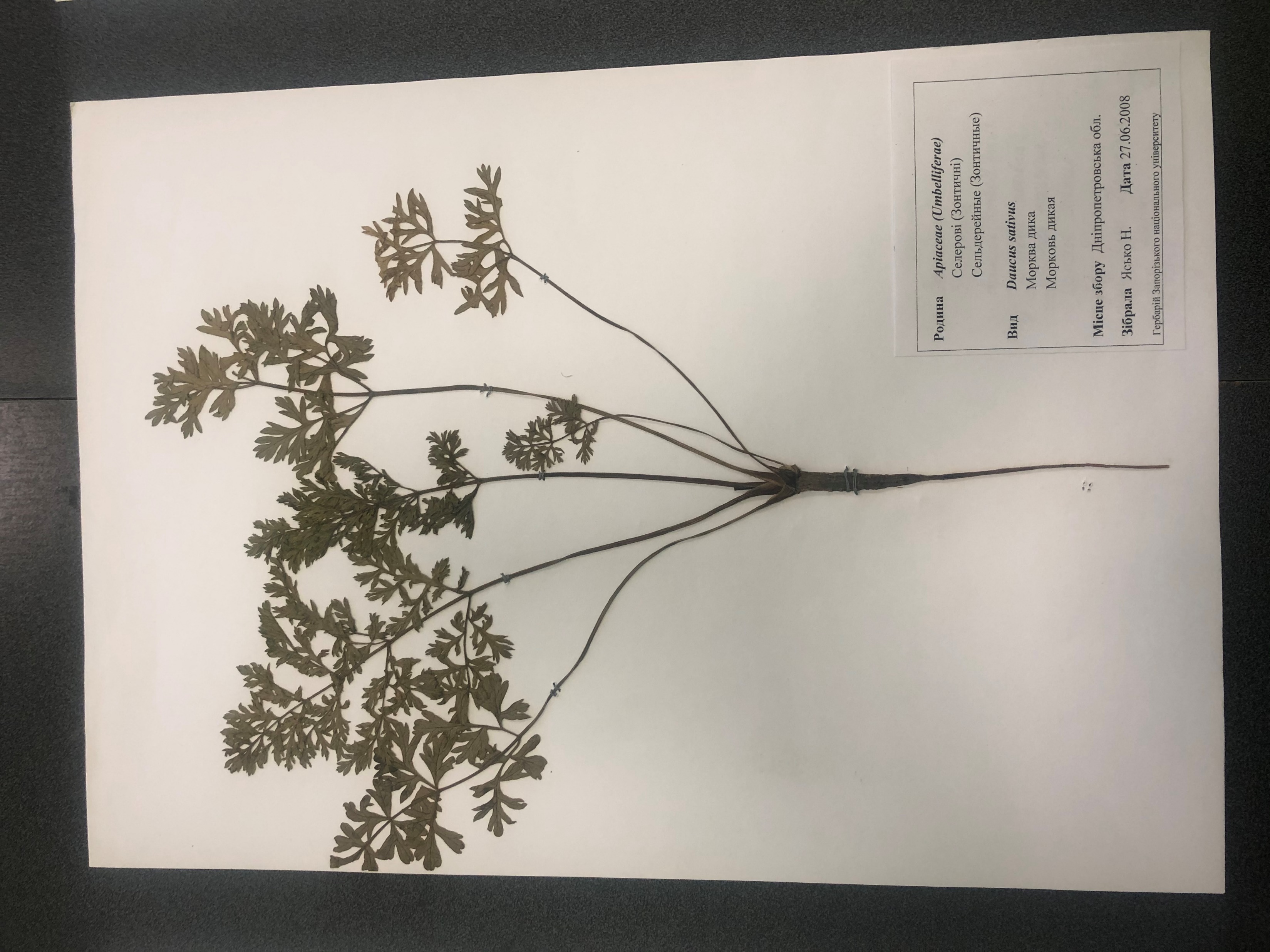 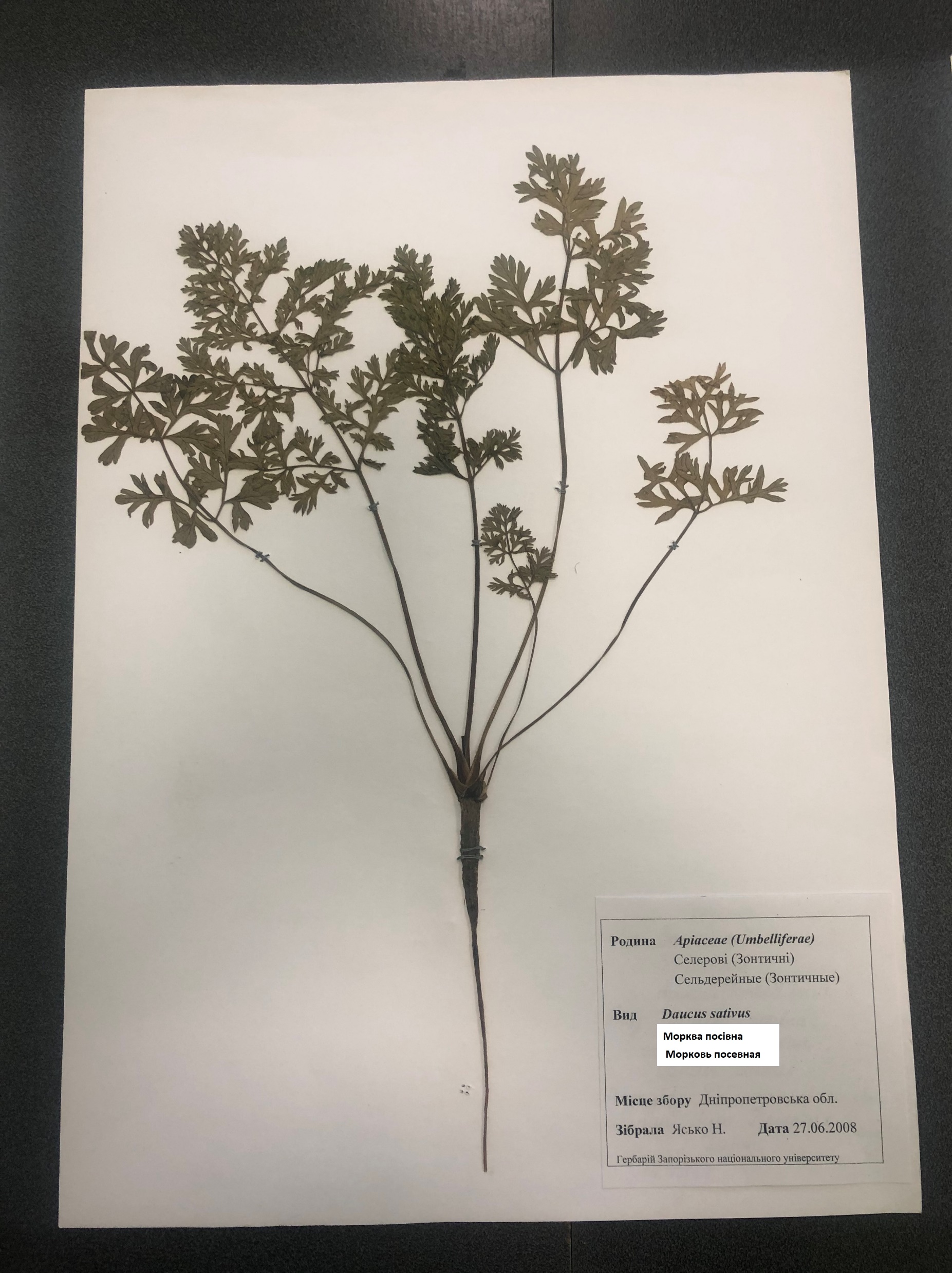 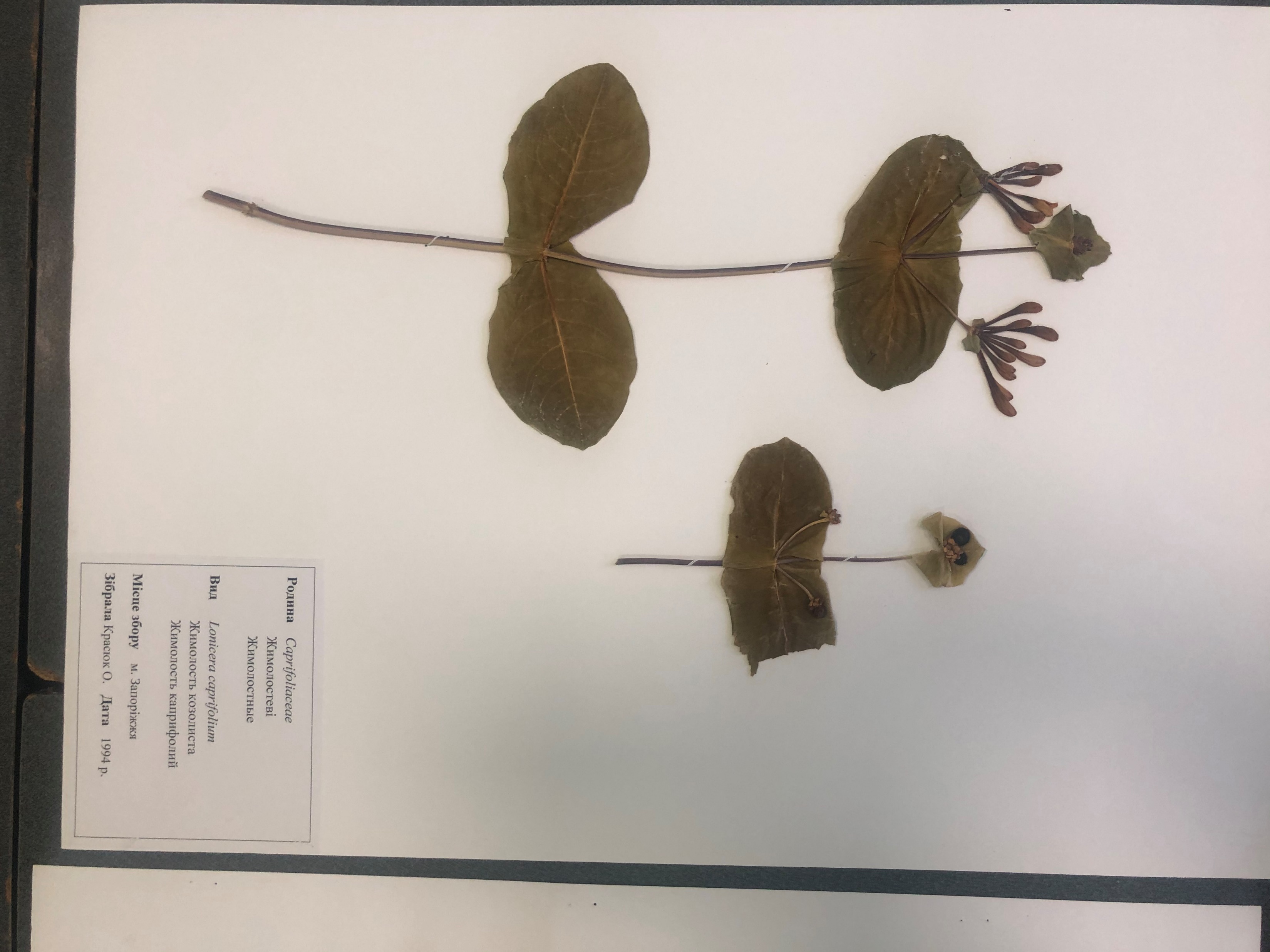 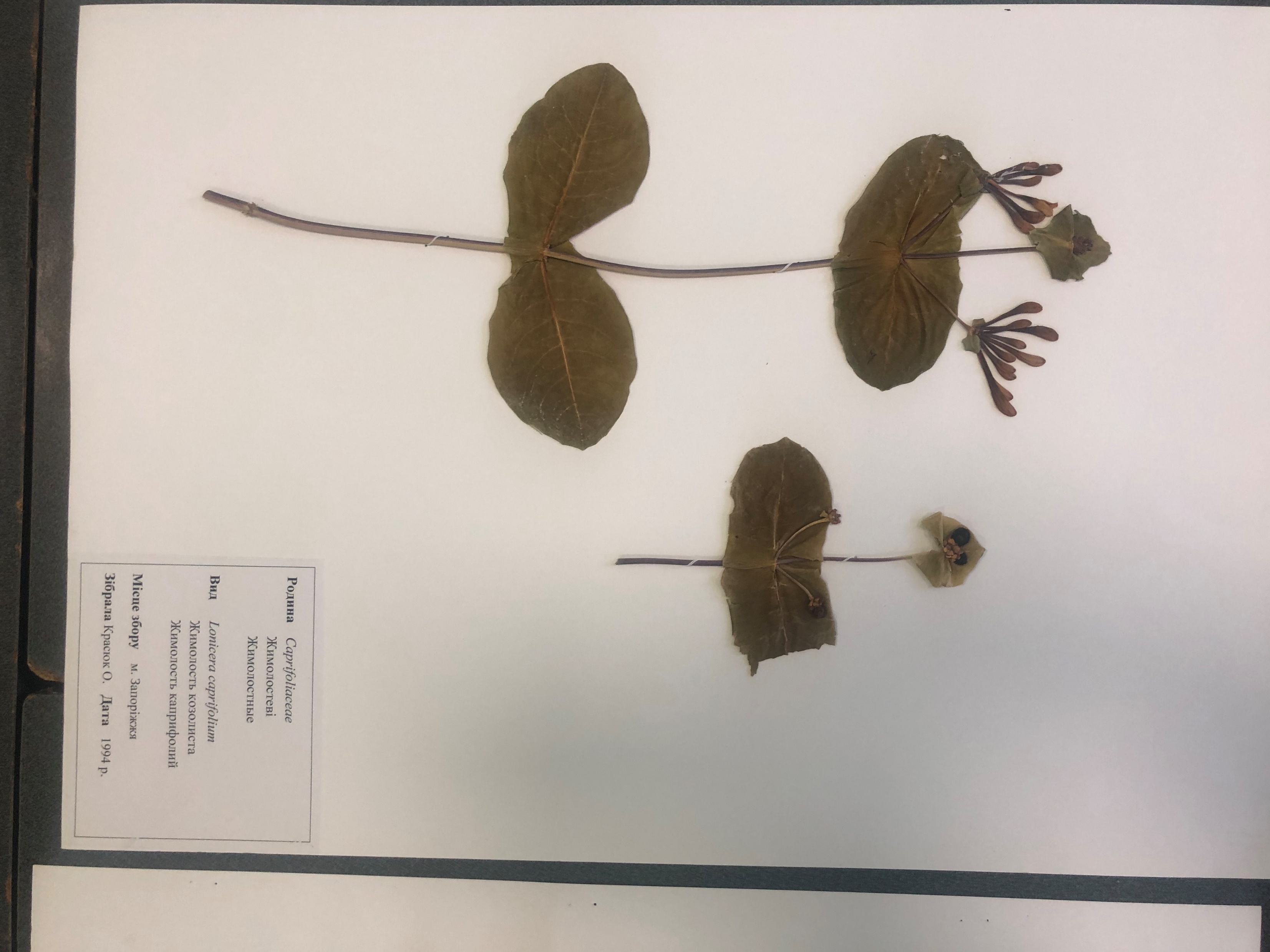 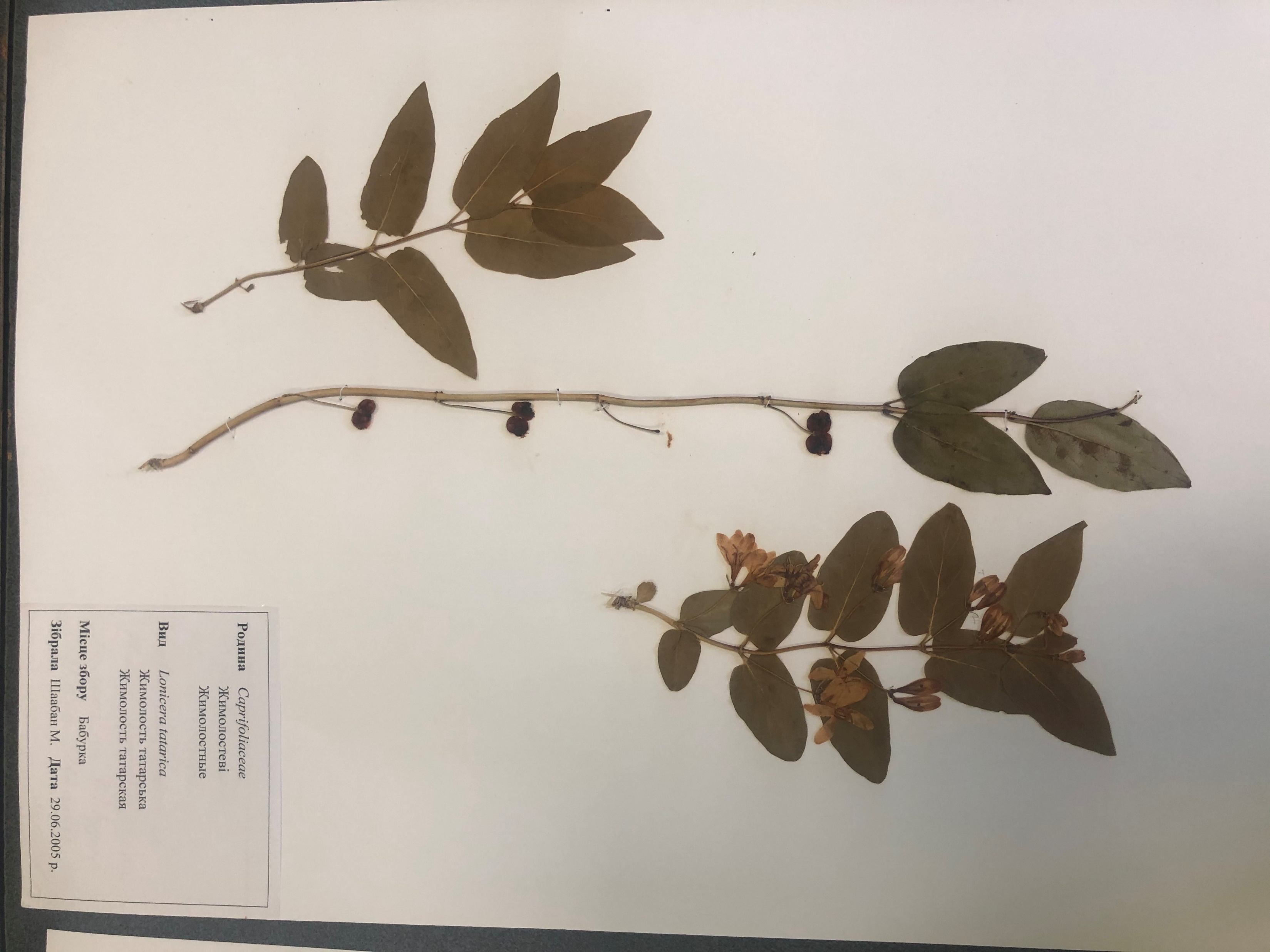 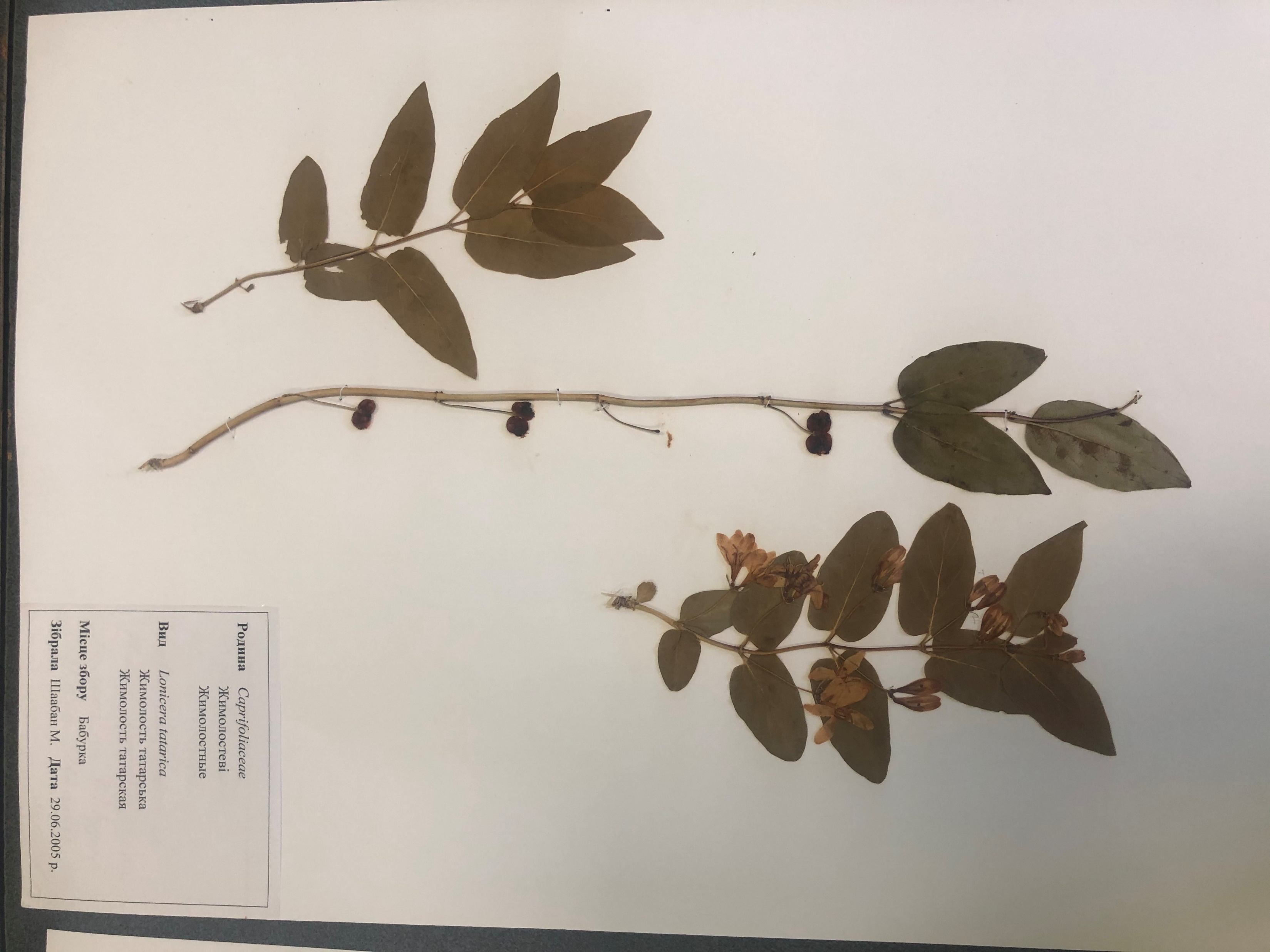 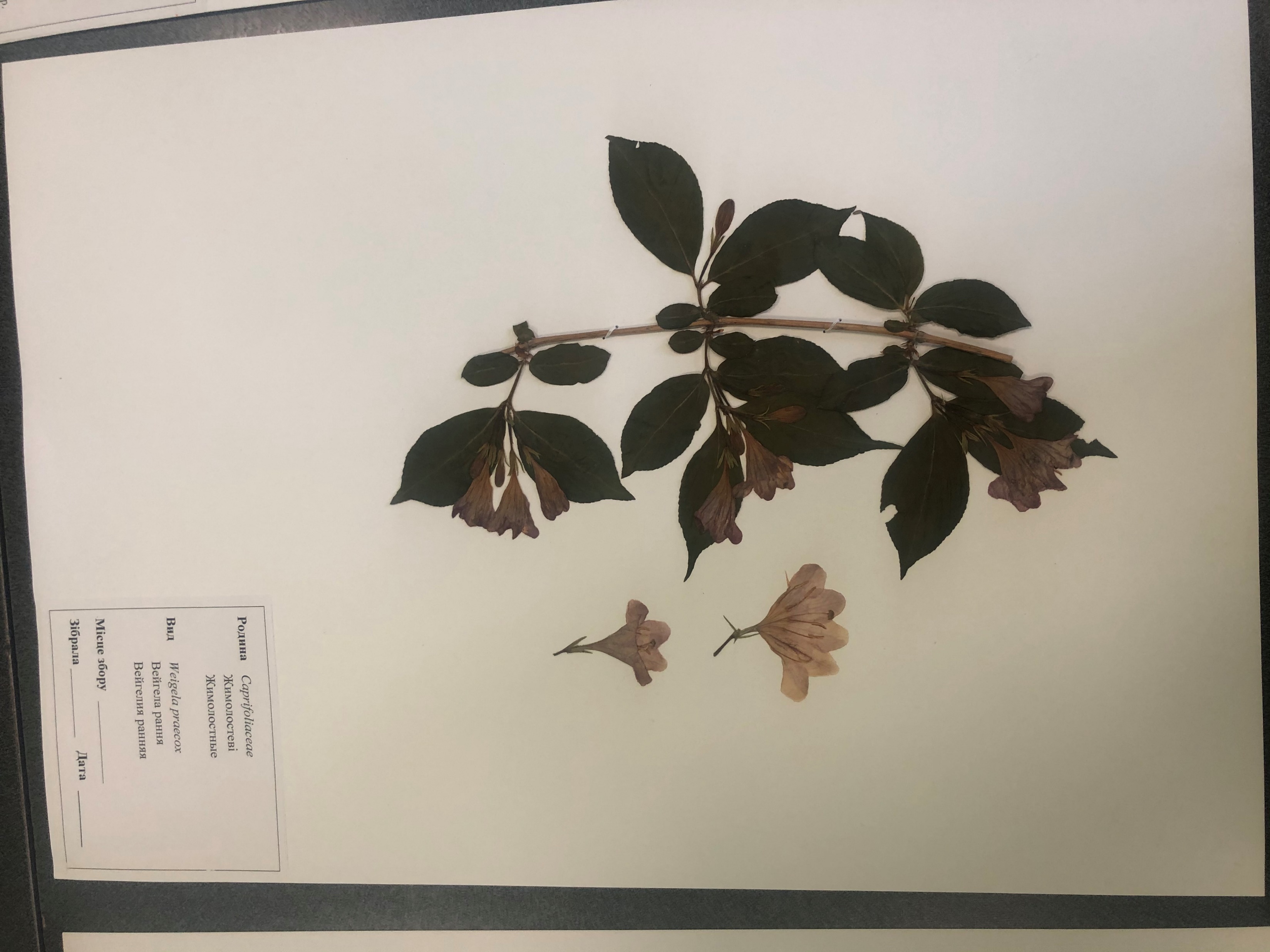 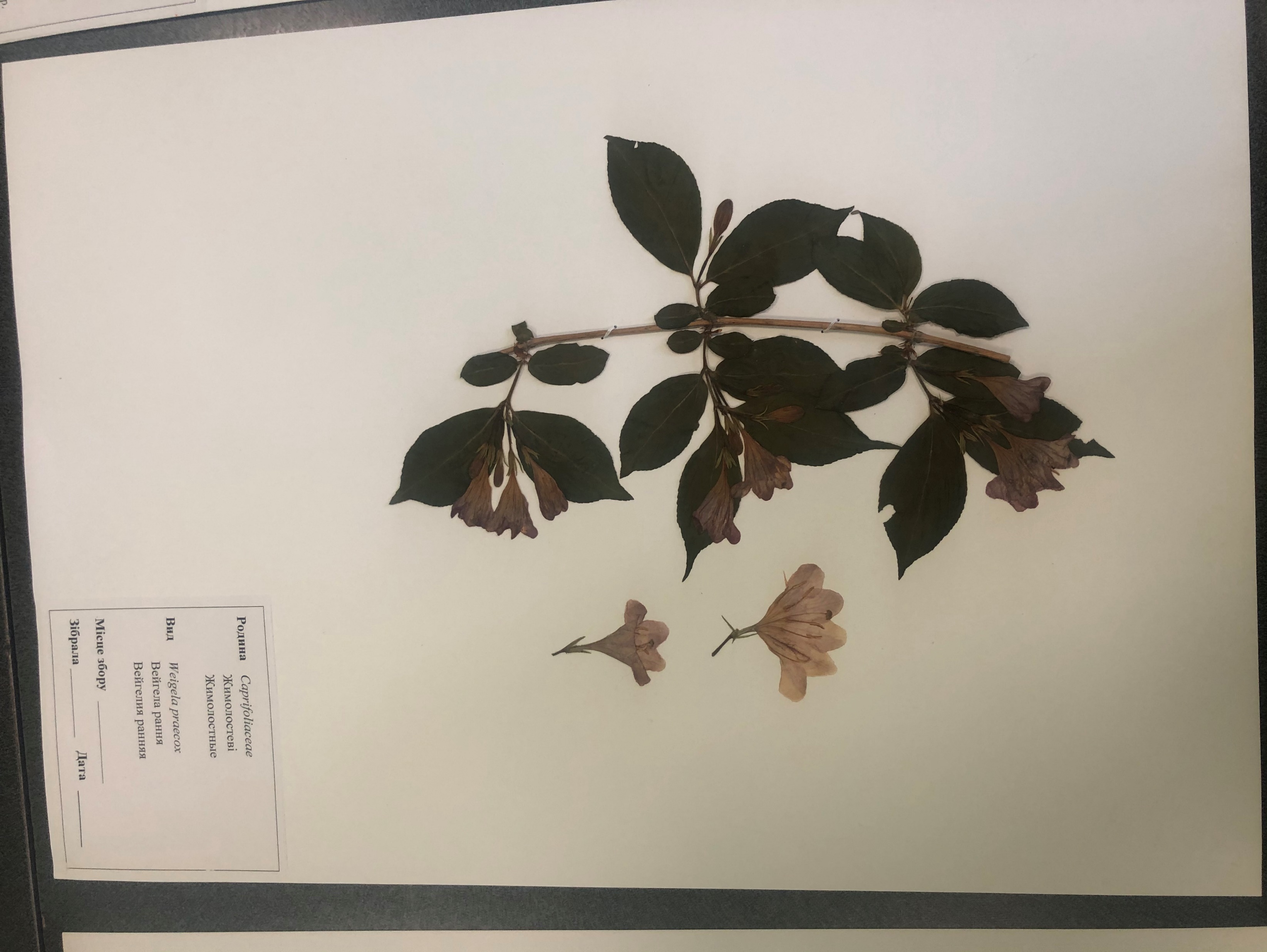 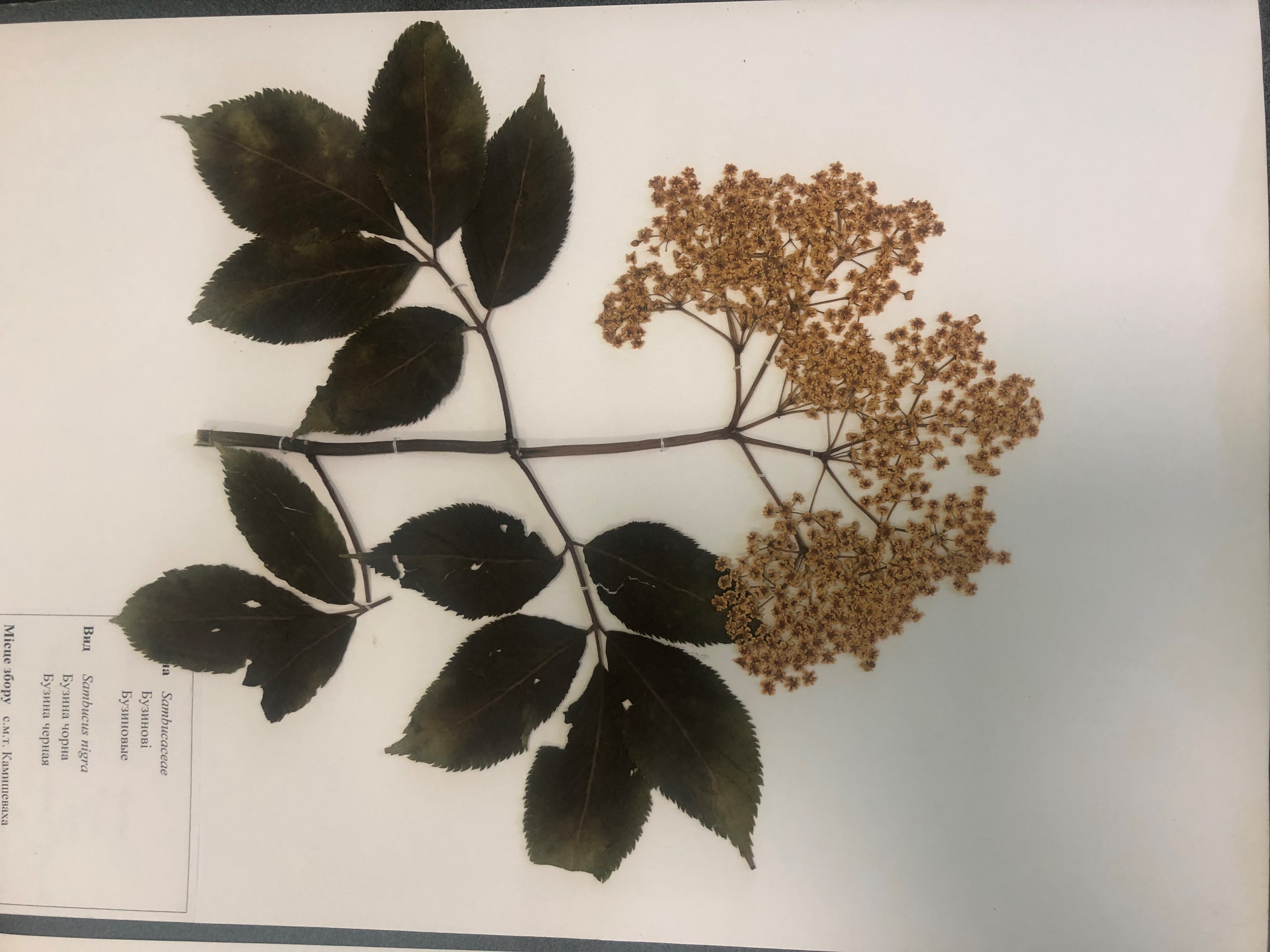 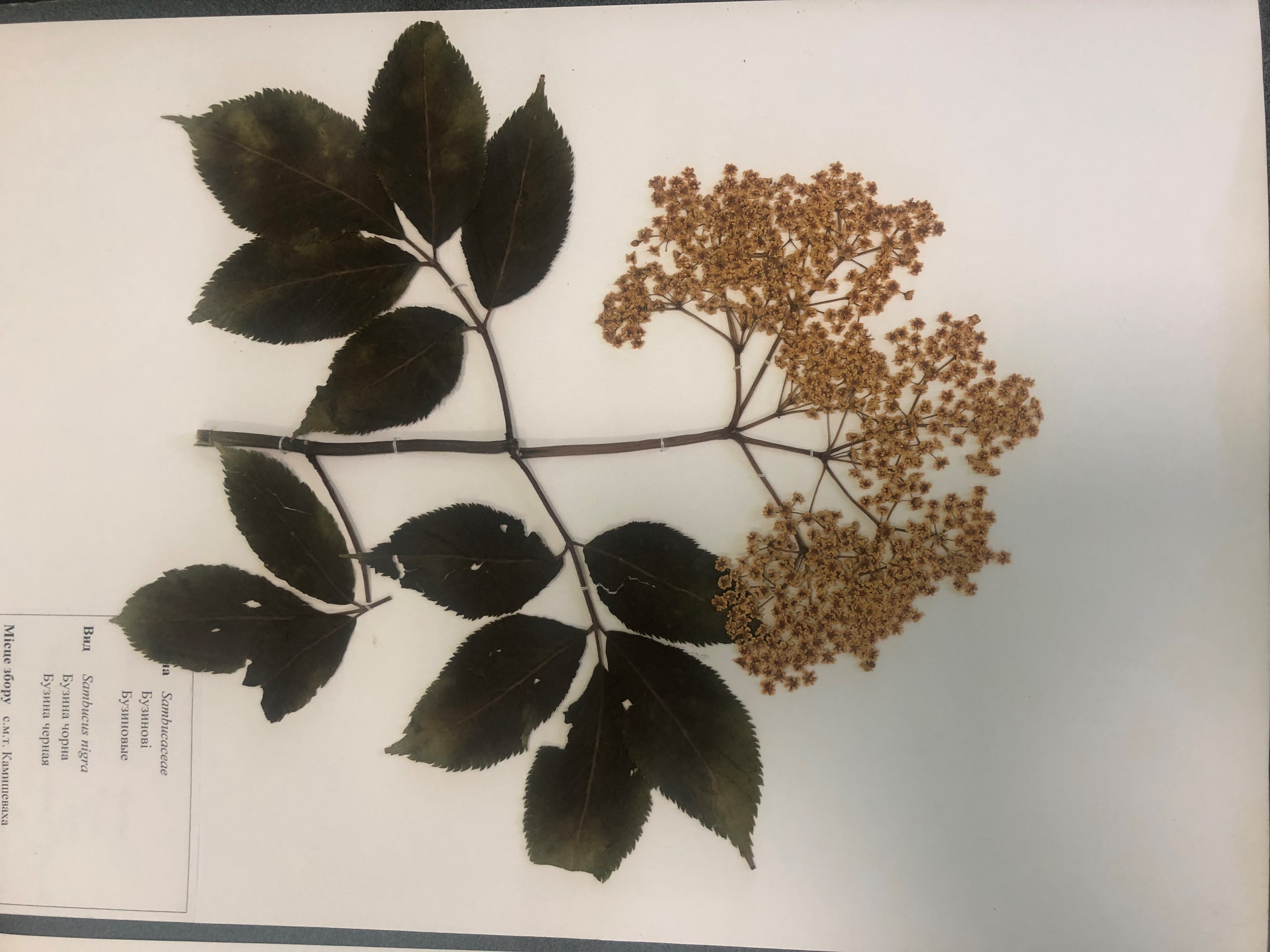 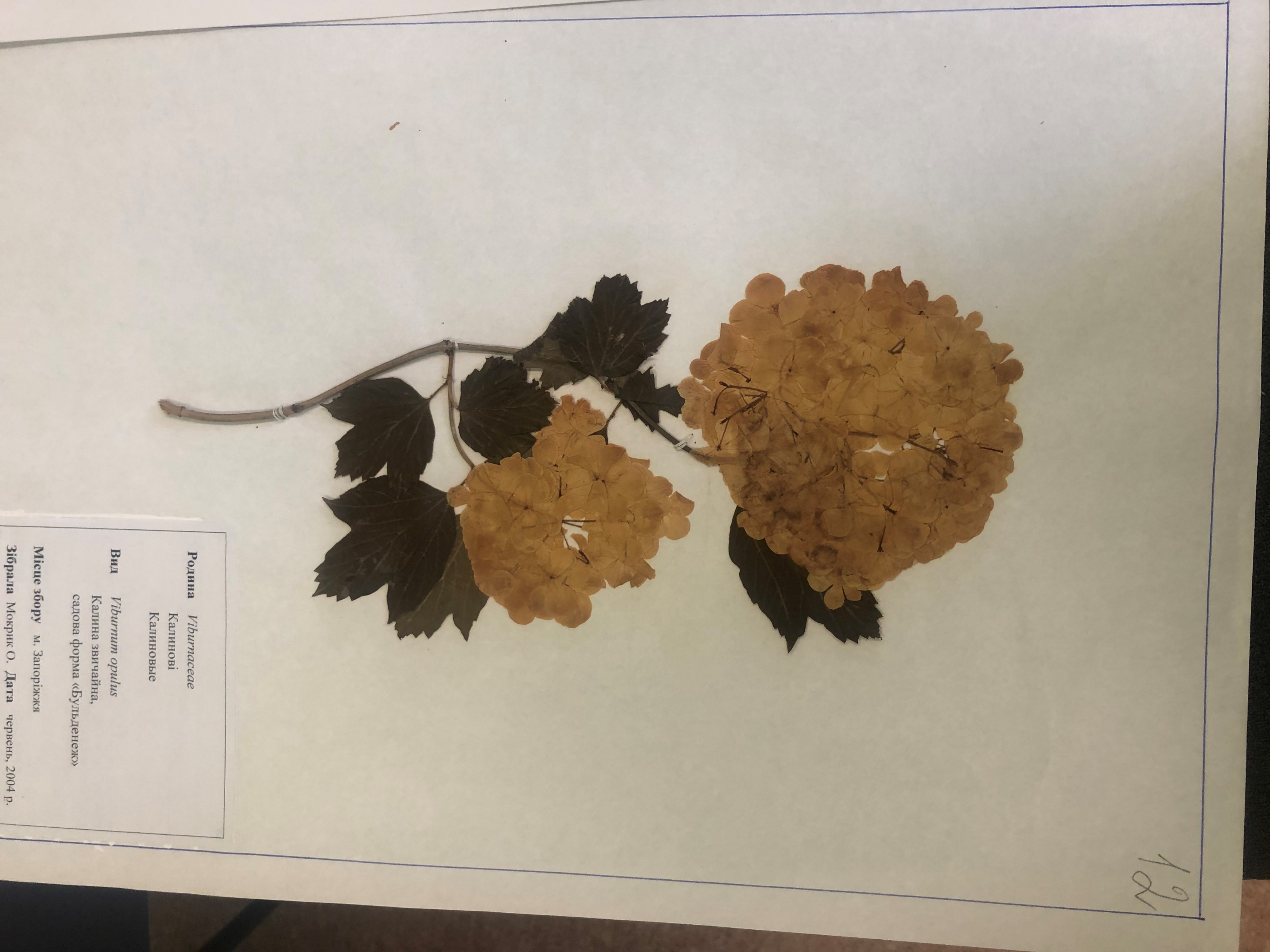 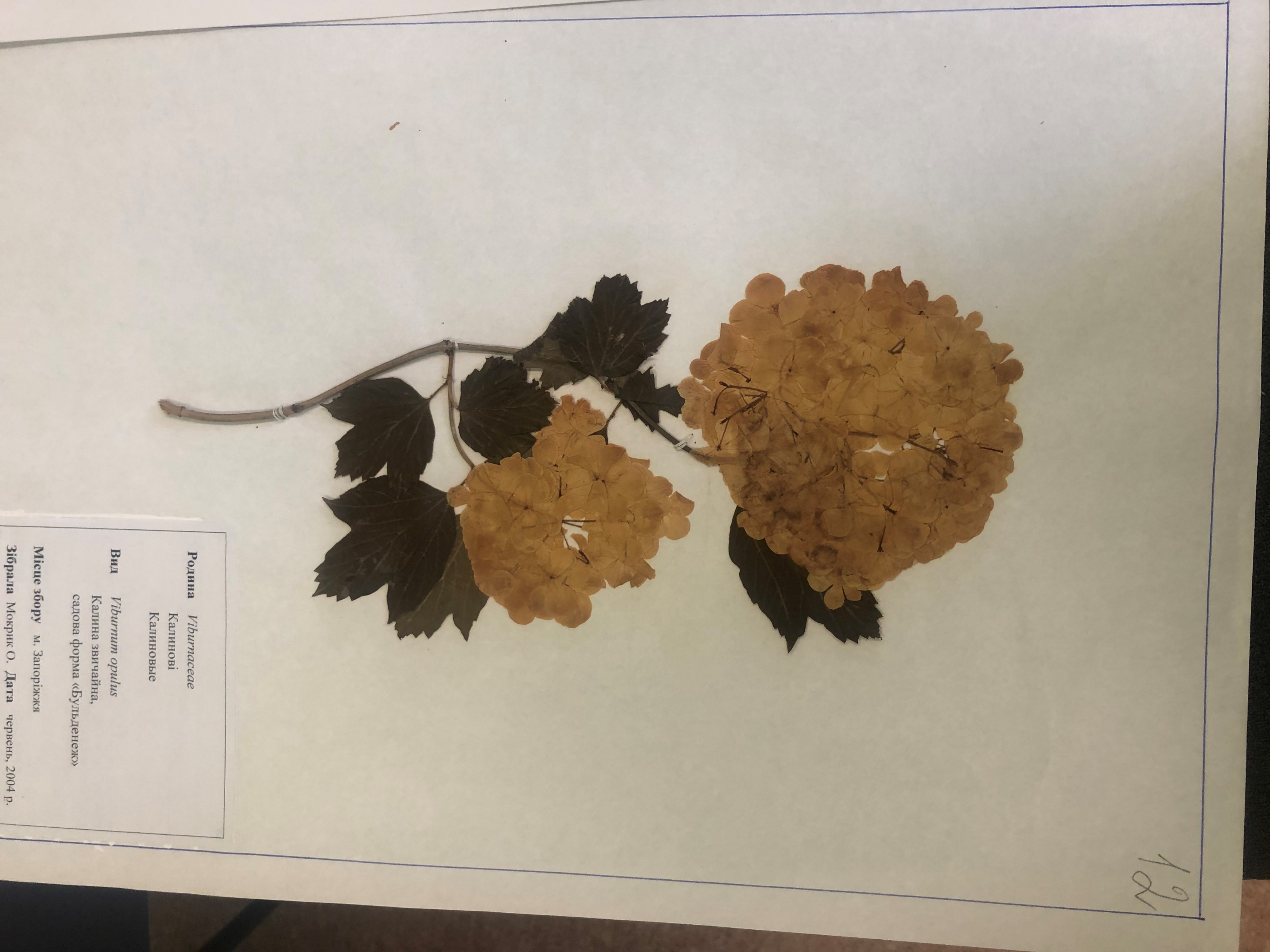 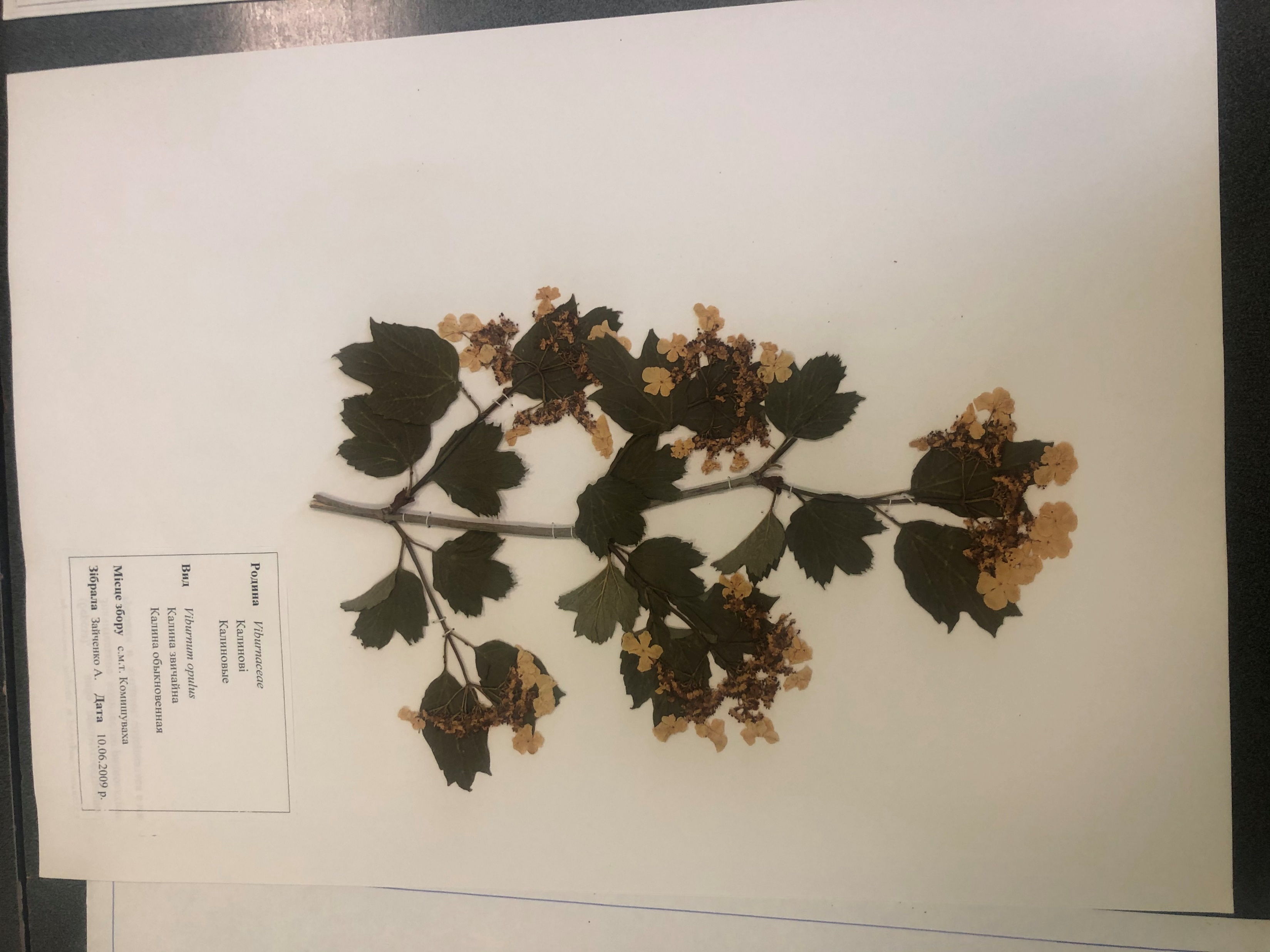 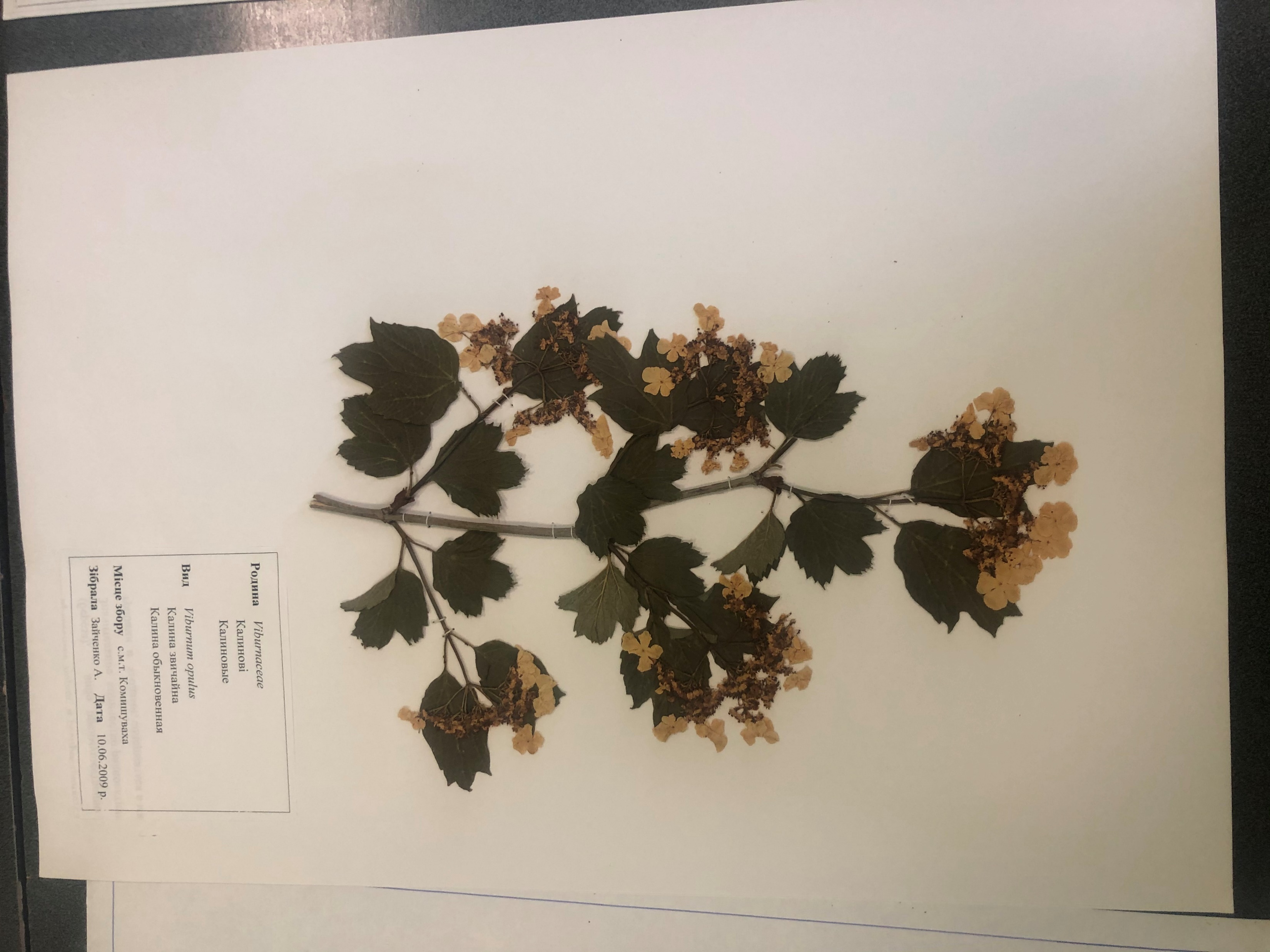